ГОУ ЯО «Рыбинская школа-интернат № 1» -региональный ресурсный центр, направление деятельности«Организация и содержание работы с детьми с ограниченными возможностями здоровья (интеллектуальными нарушениями) при реализации предметной области «Технология».2021 г.
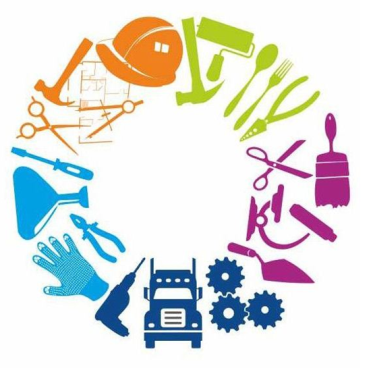 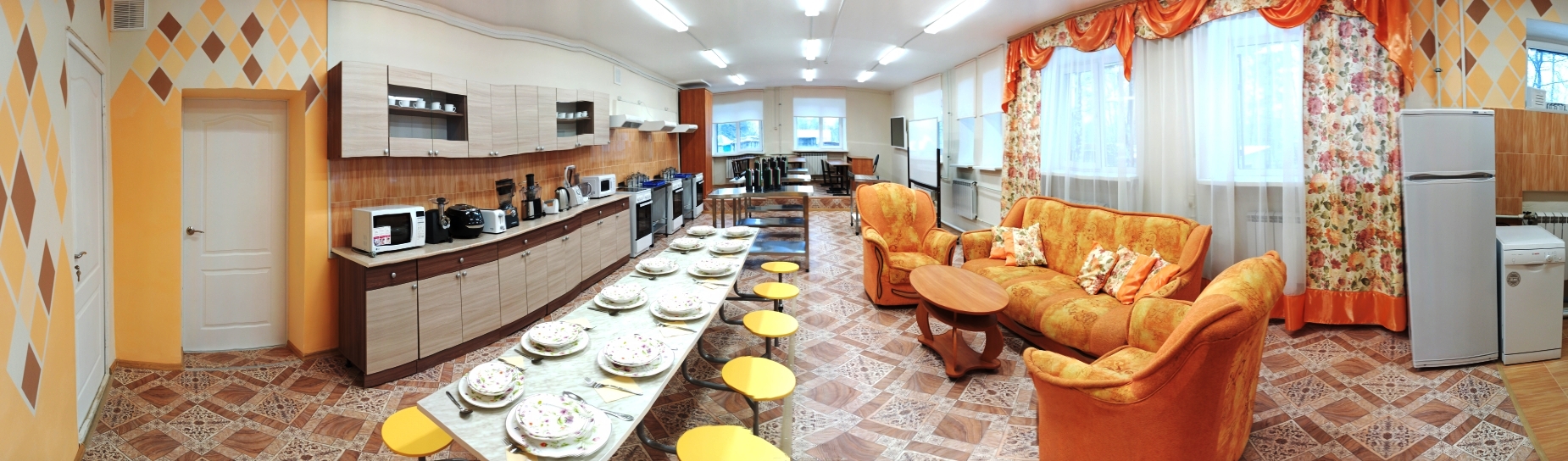 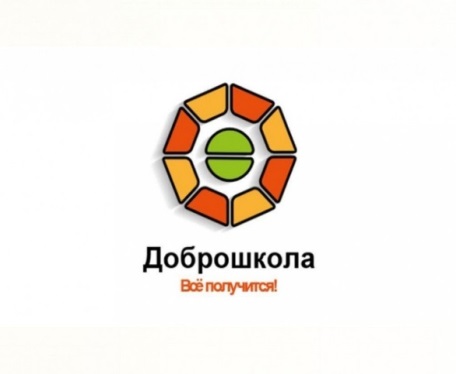 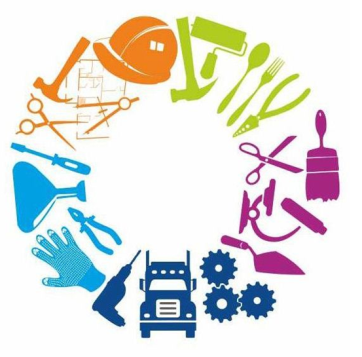 Вебинар  «Создание условий  для обучения детей с ограниченными возможностями здоровья (интеллектуальными нарушениями)  предметной области «Технология» в рамках реализации федерального проекта «Современная школа» национального проекта «Образование»
Цель: Ознакомить с  условиями  получения образования обучающимися с умственной отсталостью (интеллектуальными нарушениями),  созданными в  ГОУ ЯО «Рыбинская школа-интернат № 1» в ходе  реализации  в 2020 г. федерального проекта «Современная школа» национального проекта «Образование».
	В ходе вебинара  будут представлены материально-технические, программно - методические, кадровые и иные условия    получения образования обучающимися с умственной отсталостью (интеллектуальными нарушениями)  в рамках предметной области «Технология».  Участники вебинара получат возможность увидеть новое оборудование учебных мастерских «Швейное дело», «Рабочий по комплексному обслуживанию и ремонту зданий», «Растениеводсво», «Поварское дело», а также иных вновь оборудованных кабинетов. С помощью фотографий и видеоматериалов  с фрагментами уроков будет  продемонстрировано новое закупленное  оборудование и виды работ, выполняемых на нём. 
	Слушателями вебинара могут быть заместители руководителей по учебной или учебно-воспитательной работе, учителя профессионально – трудового обучения, руководители  образовательных организаций, реализующих адаптированные общеобразовательные  программы для детей с ограниченными возможностями, родители (законные представители) обучающихся.

                                                                                                  Апрель 2021 г.
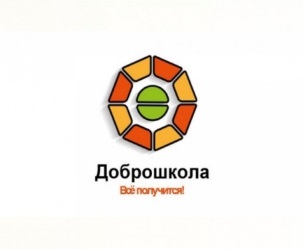 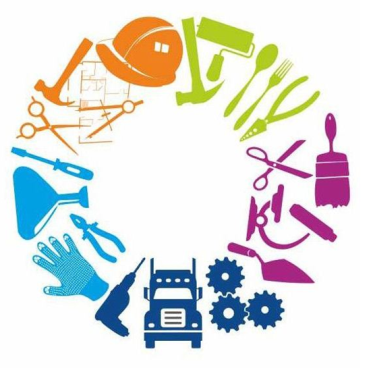 ОБЩИЕ СВЕДЕНИЯ
ГОУ ЯО «Рыбинская школа-интернат № 1» реализует  адаптированные общеобразовательные программы начального общего и основного общего образования для детей с умственной отсталостью.
По состоянию на 01.09.2020 г. в школе:
- обучается   137 детей, из них 90 с легкой умственной отсталостью, 47 с    умеренной и тяжелой умственной отсталостью, 59 человек   имеют статус «ребенок-инвалид», по ФГОС обучения детей с умственной отсталостью (интеллектуальными нарушениями) обучаются с 2016 г.  78 человек.
организовано 15 классов – комплектов, из них  в 5 классах – комплектах дети обучаются  по специальным индивидуальным программам развития (СИПР).
ГОУ ЯО «Рыбинская школа-интернат № 1» - это современное развивающееся общеобразовательное учреждения Ярославской области, в котором созданы специальные условия для осуществления качественного и доступного образования детей с ограниченными возможностями здоровья.
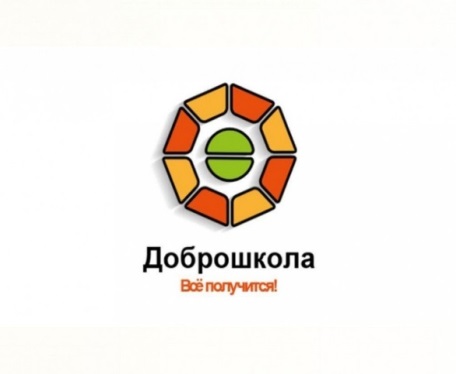 Школа обеспечивает  стабильные положительные результаты успеваемости обучающихся и профессионально-трудовой  подготовки выпускников. 
	Доля обучающихся 1 - 9-х классов, освоивших образовательные программы 100 %. Доля выпускников, прошедших итоговую аттестацию 100 %. Ежегодный сравнительный анализ результатов обученности детей показывает достаточно высокий уровень общеобразовательной подготовки обучающихся по учебным предметам и по профилям профессионально-трудового обучения.
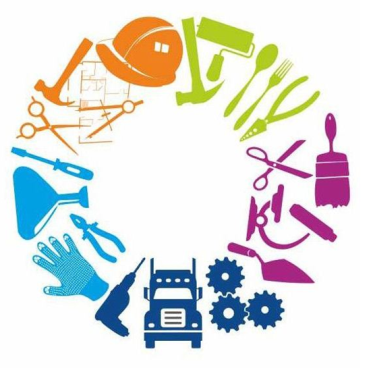 Сравнительные результаты освоения  адаптированных общеобразовательных программ показаны в  таблице
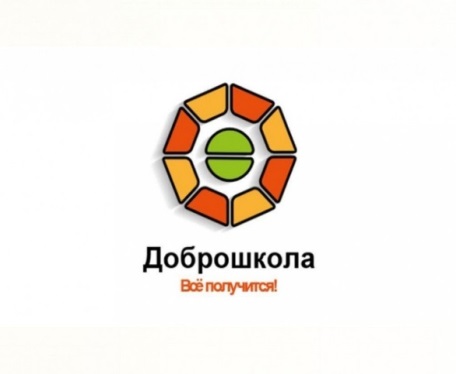 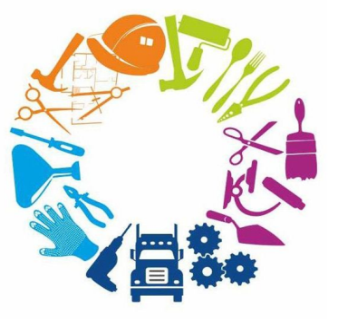 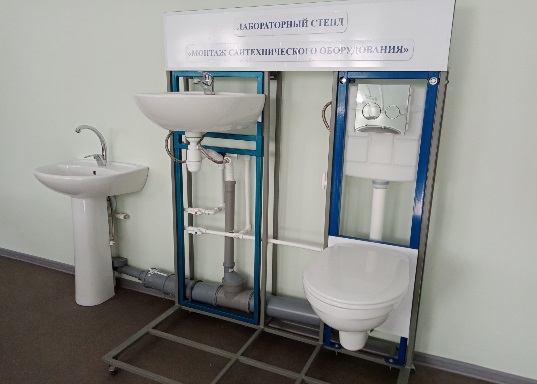 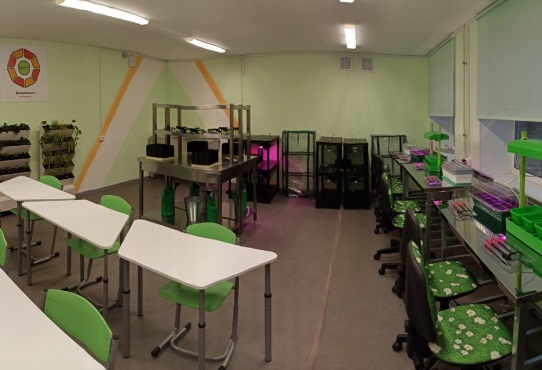 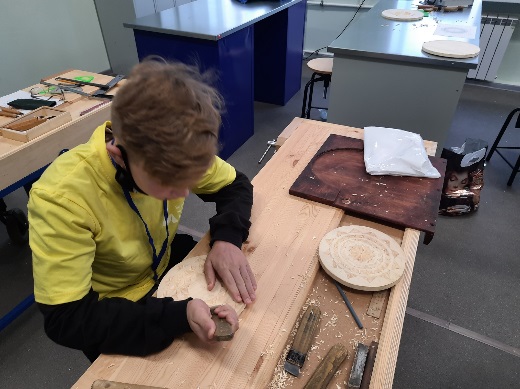 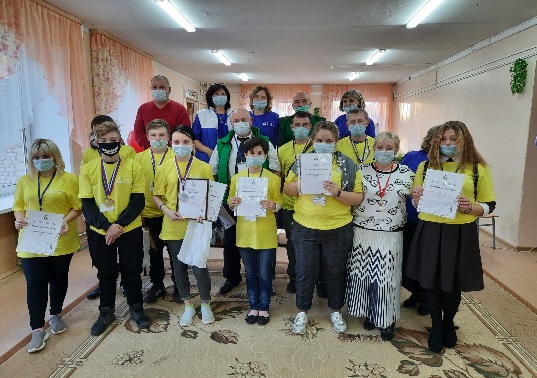 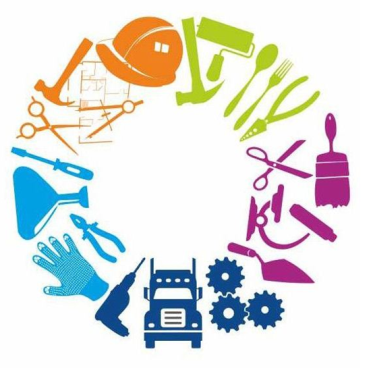 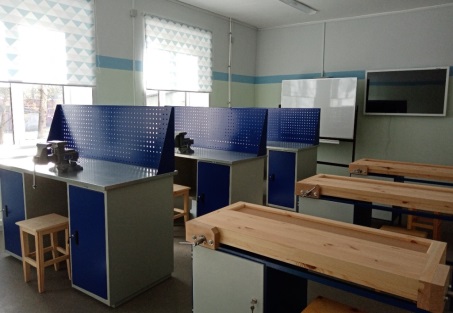 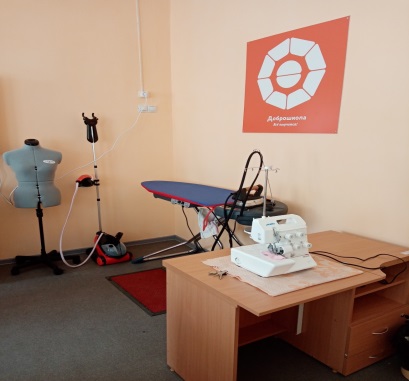 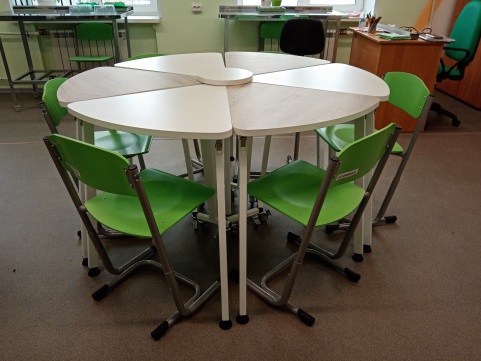 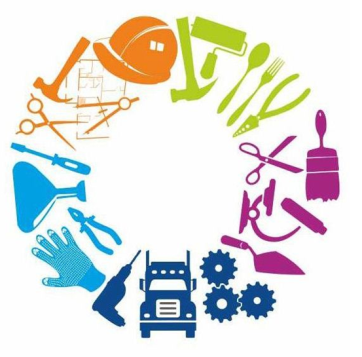 Учебный кабинет  
«Рабочий по комплексному обслуживанию и ремонту здания»
Оборудован просторный учебный кабинет, который расположен на 1 этаже учебного здания, кабинет имеет две зоны с отдельными входами (двери распашные, широкие). В кабинете по проекту установлена современная система очистки воздуха от пыли, вентиляционная система, в зоне станков выполнены электромонтажные работы, проведено заземление. 
	Закуплено новое современное оборудование: станки, верстаки, ручной электроинструмент, интерактивная панель и др. 	Учебный кабинет рассчитан на обучение 12 детей.
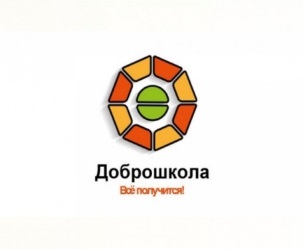 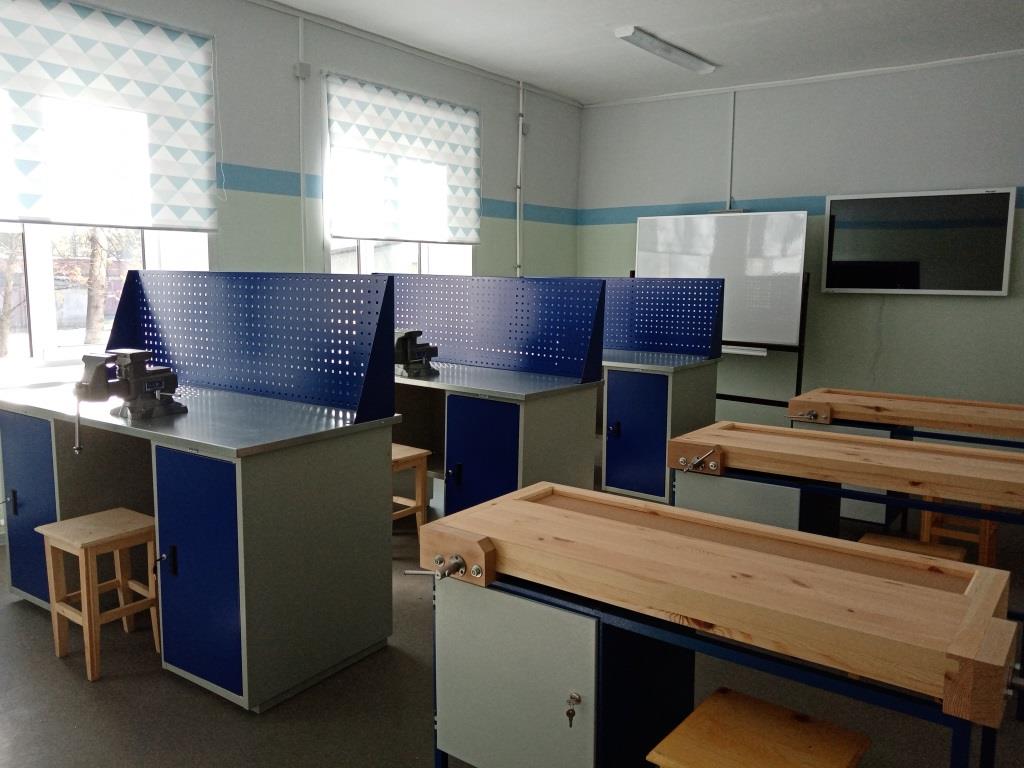 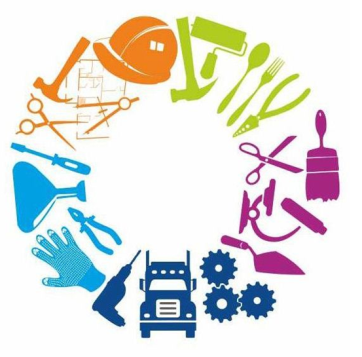 Учебная зона. Зона  работы с ручным инструментом на столярных и слесарных верстаках
Зона станков
для работы с деревом и металлом
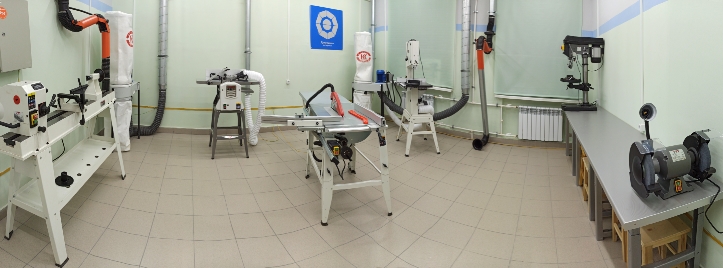 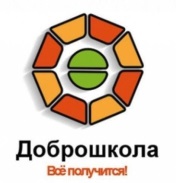 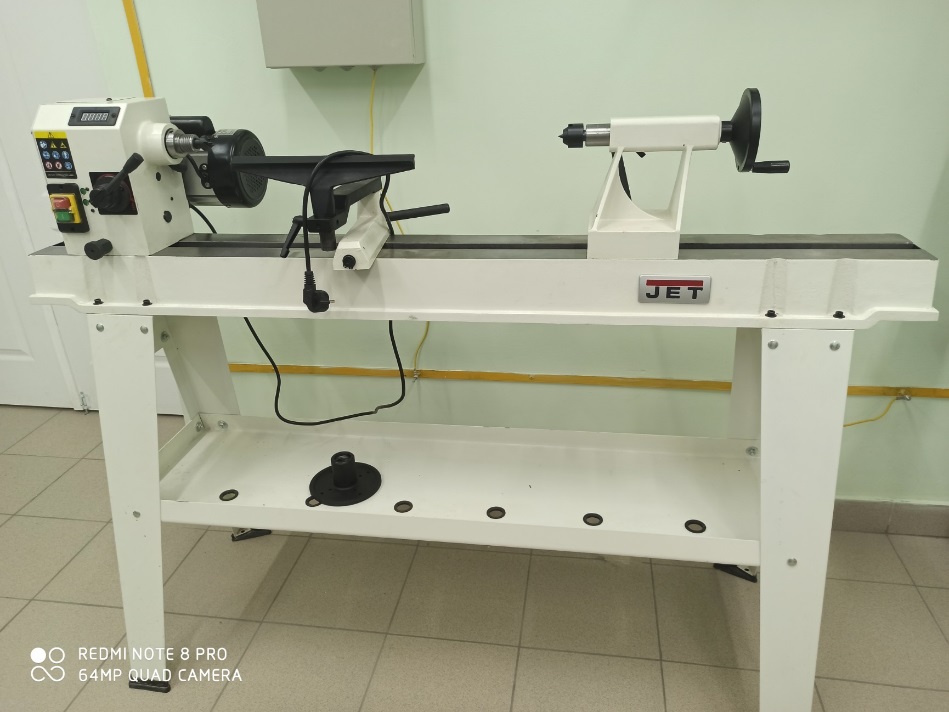 Станок токарный по дереву
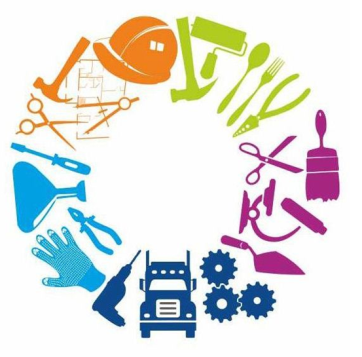 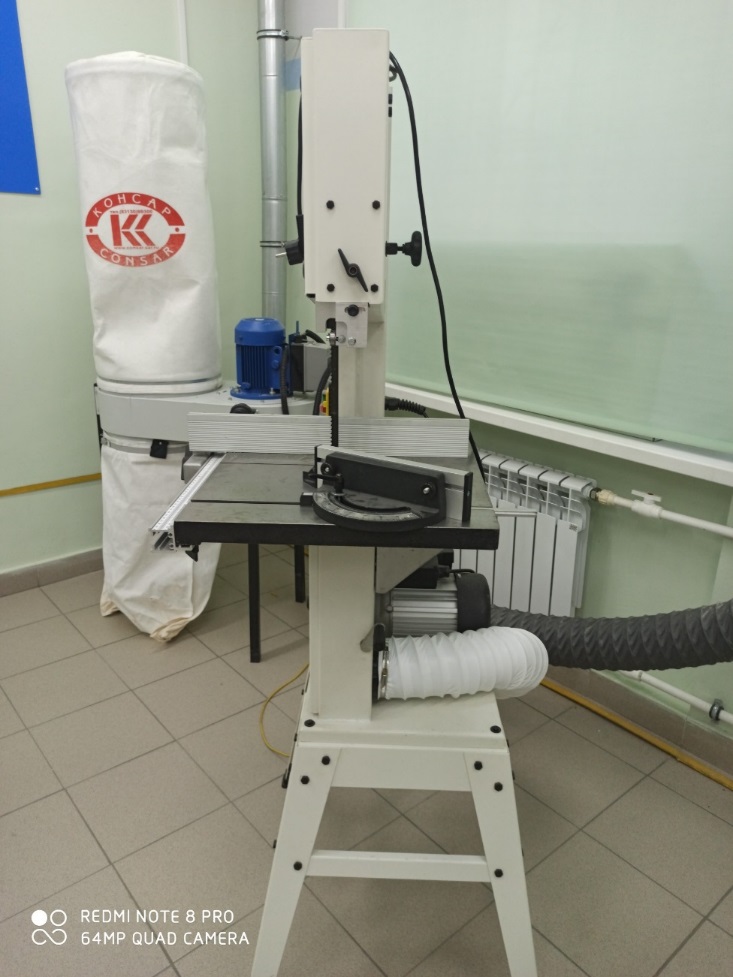 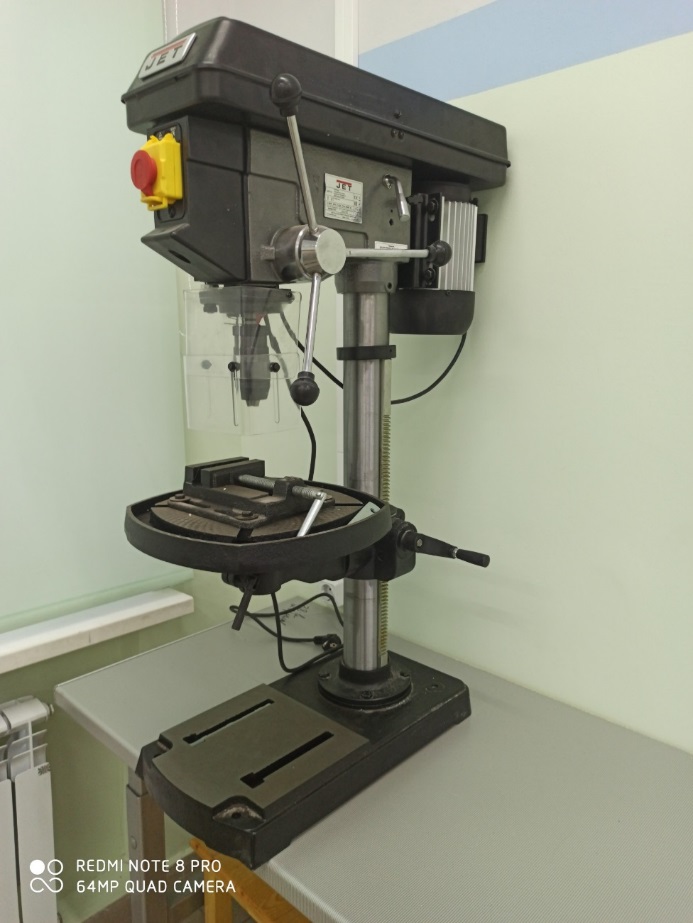 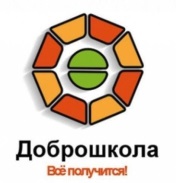 Сверлильный станок
Ленточная пила с системой стружкоотсосов
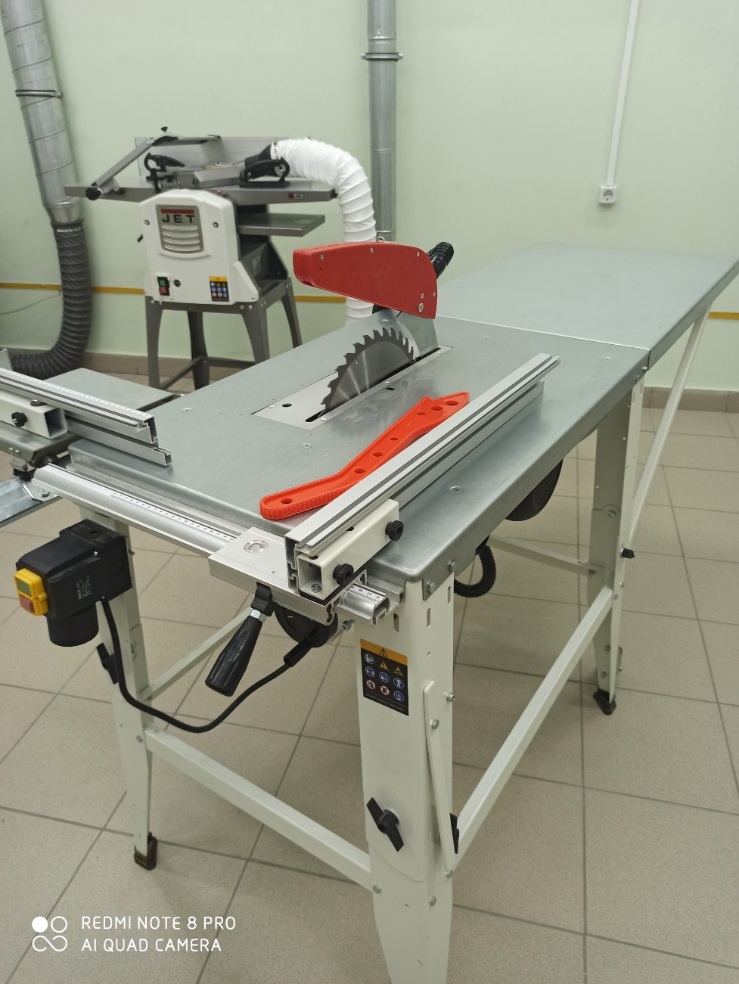 Дисковая пила
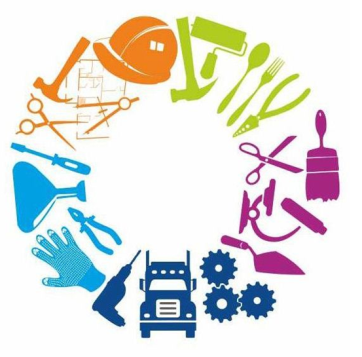 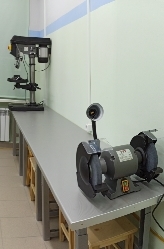 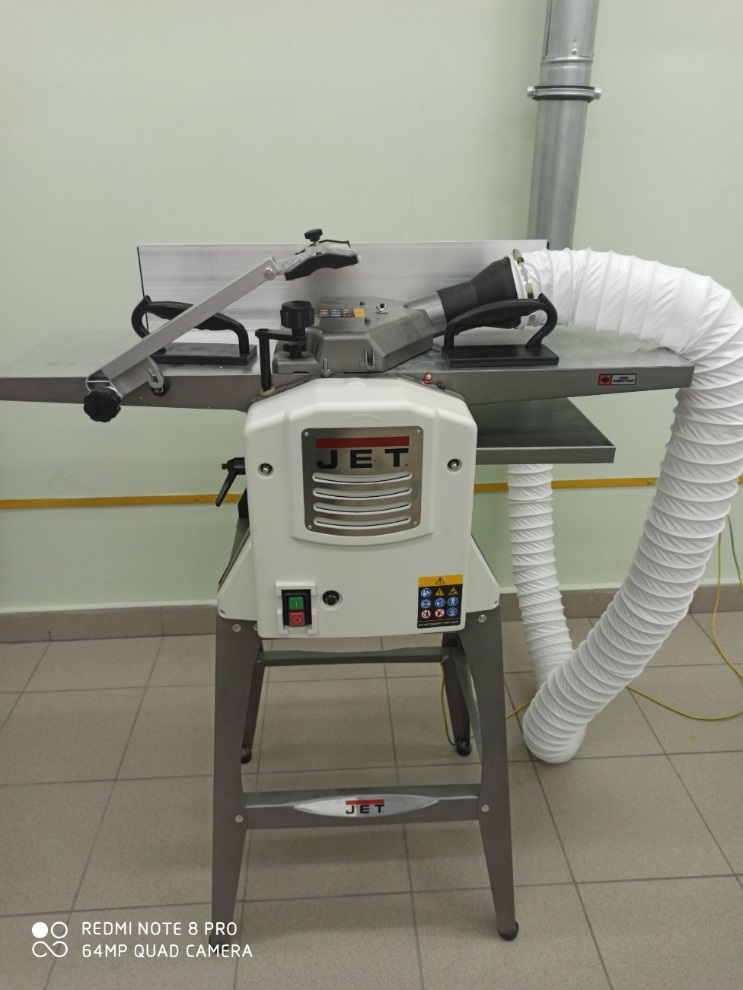 Подстолье
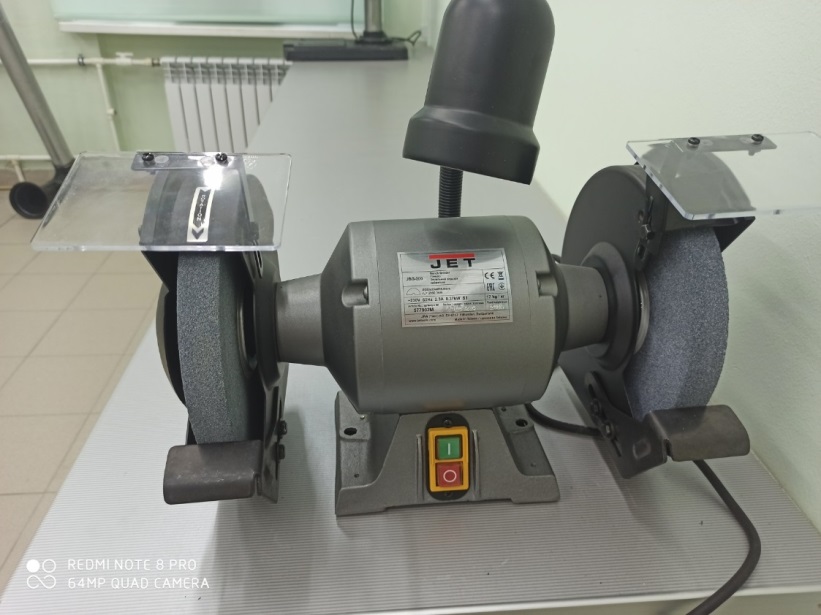 Станок деревообрабатывающий 
многофункциональный
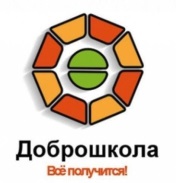 Заточной станок для свёрл
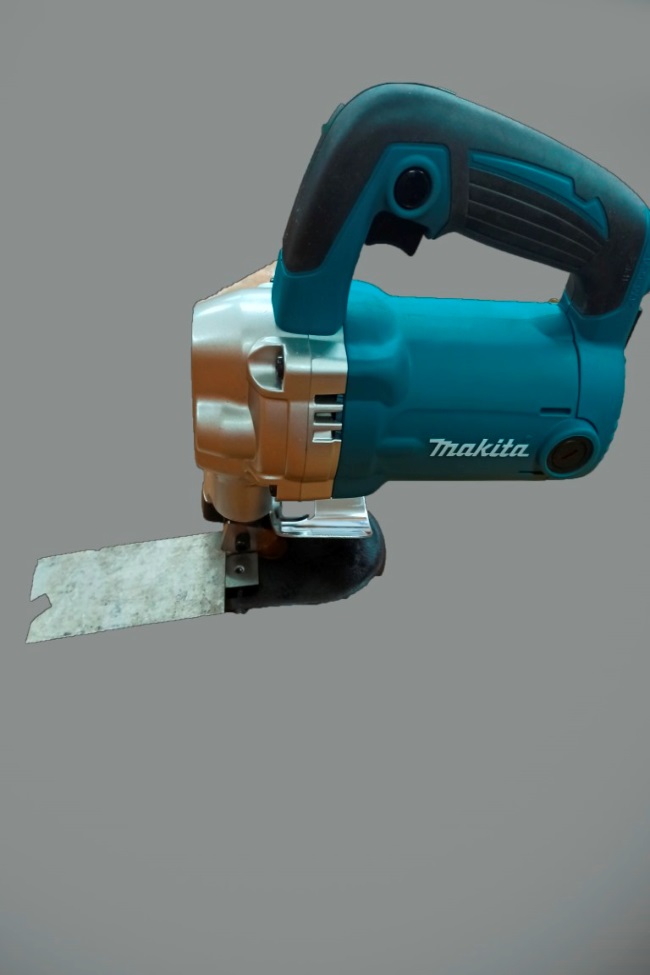 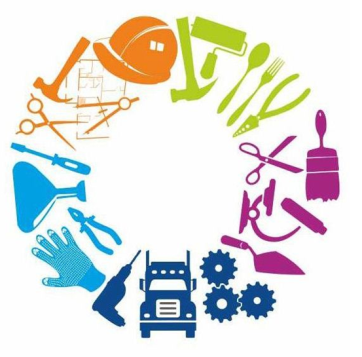 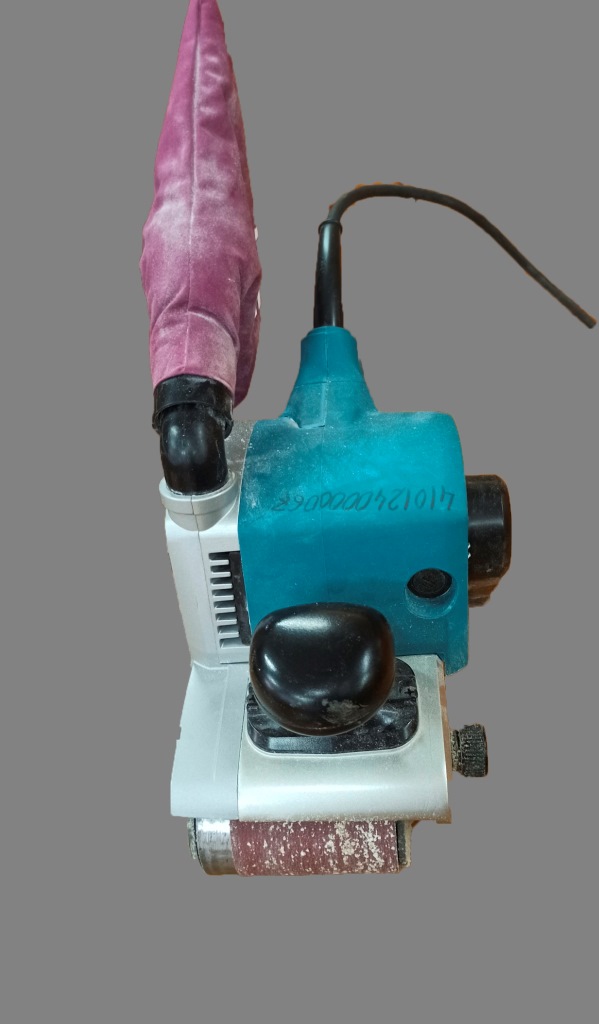 Ленточная шлифмашина
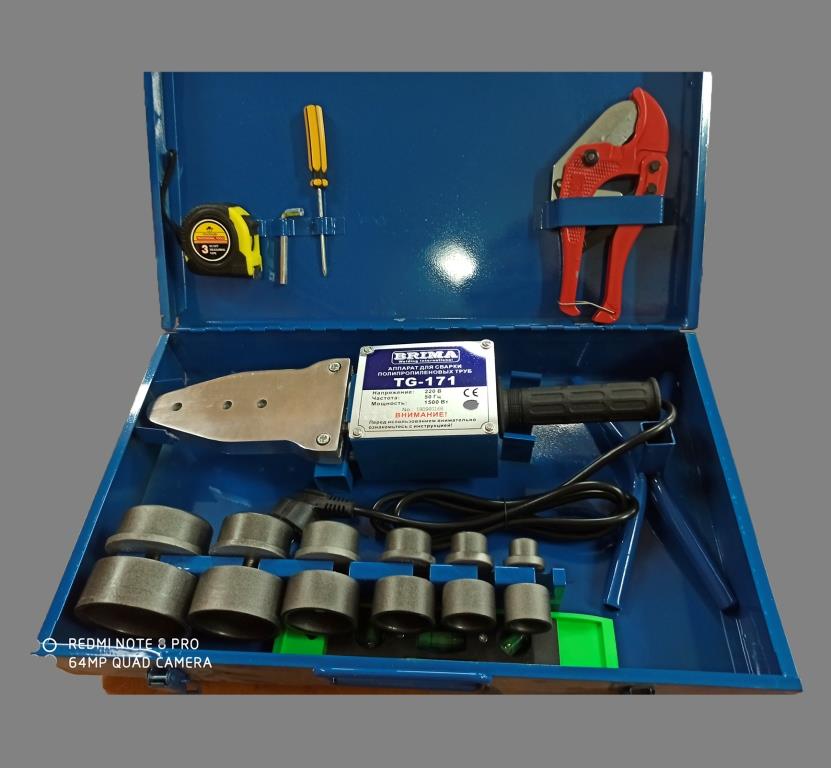 Электроножницы по металлу
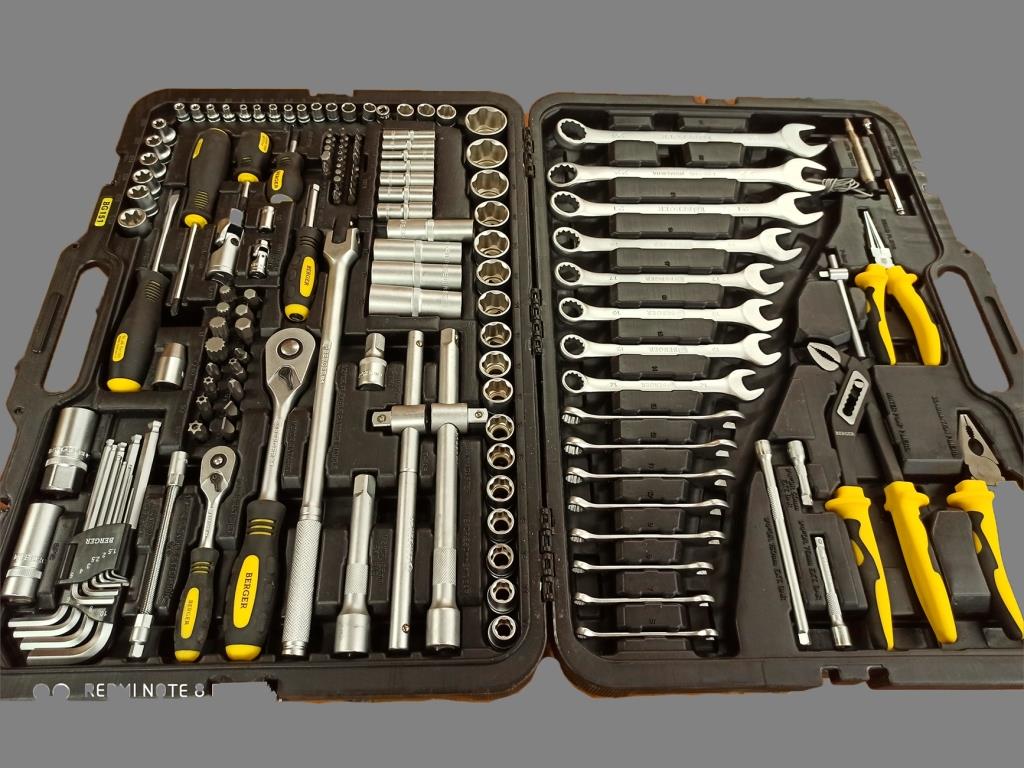 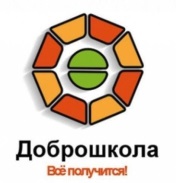 Аппарат для раструбной сварки
 пластиковых труб
Набор слесарно-монтажный
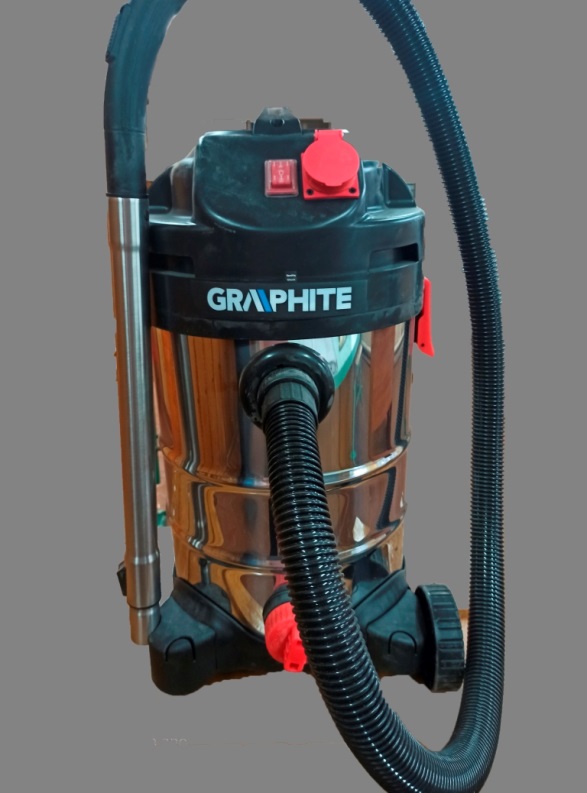 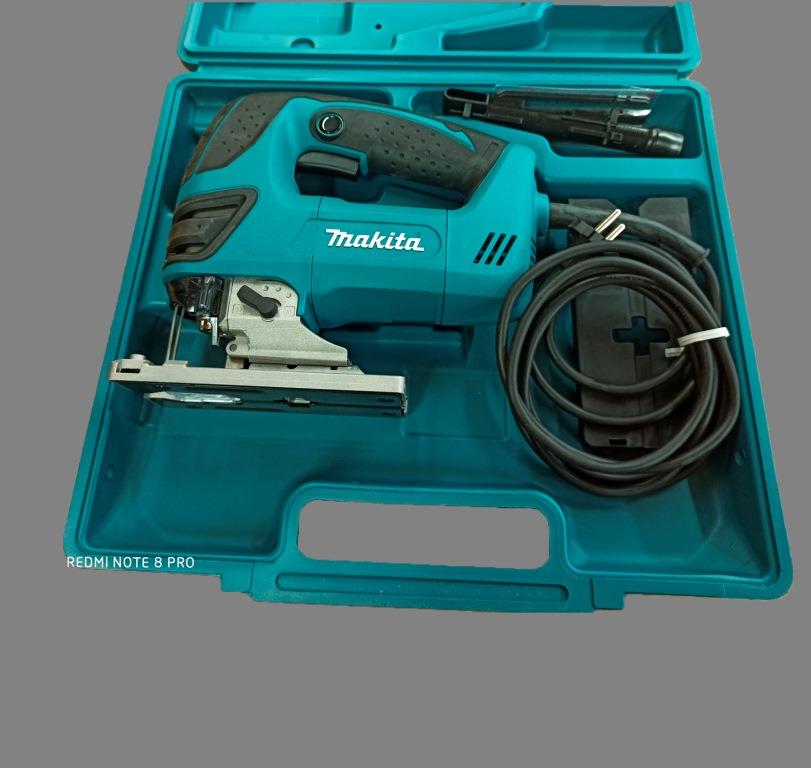 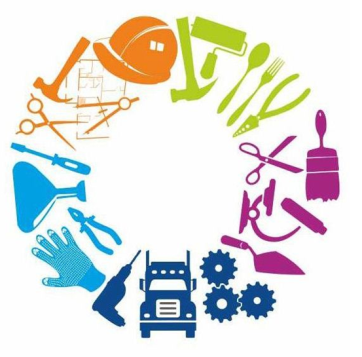 Электролобзик
Строительный пылесос
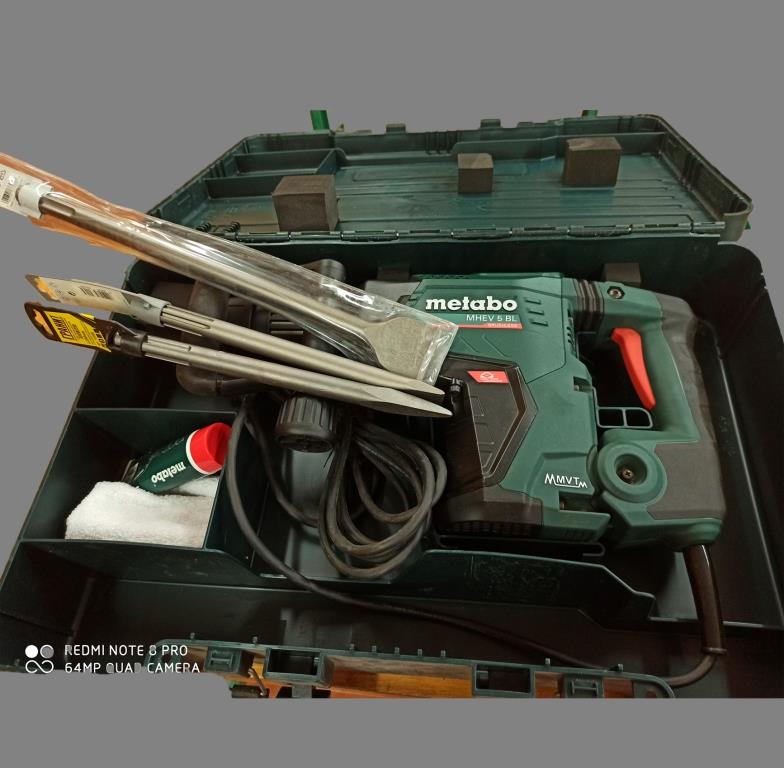 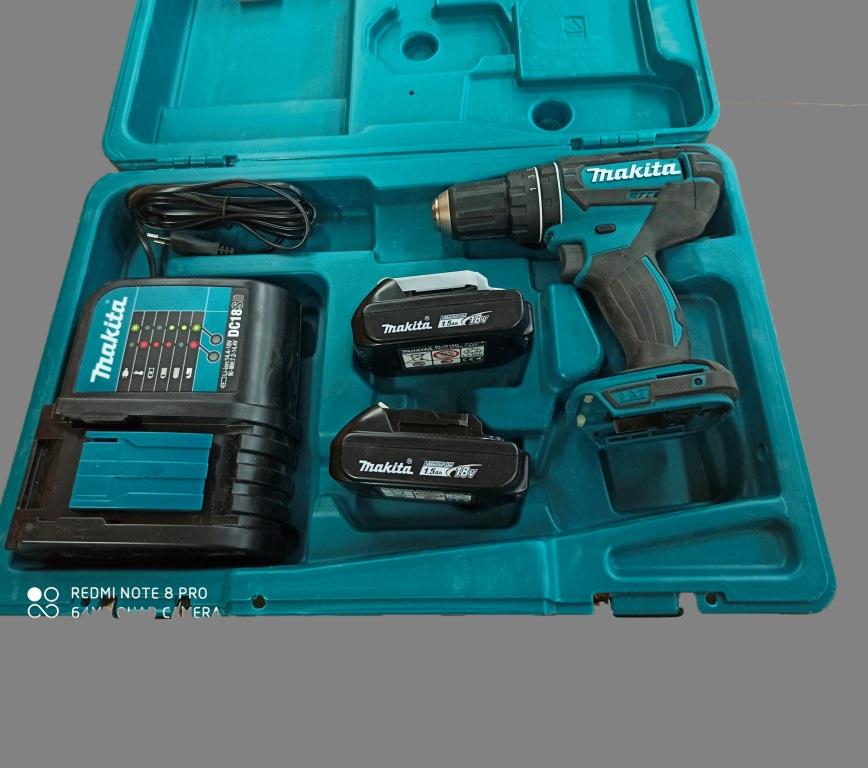 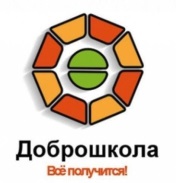 Дрель-шуруповёрт
Отбойный молоток
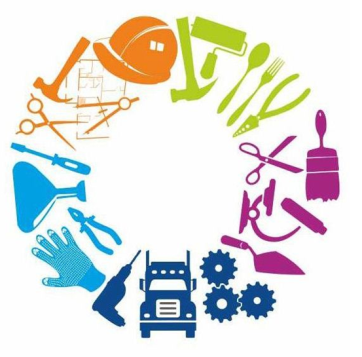 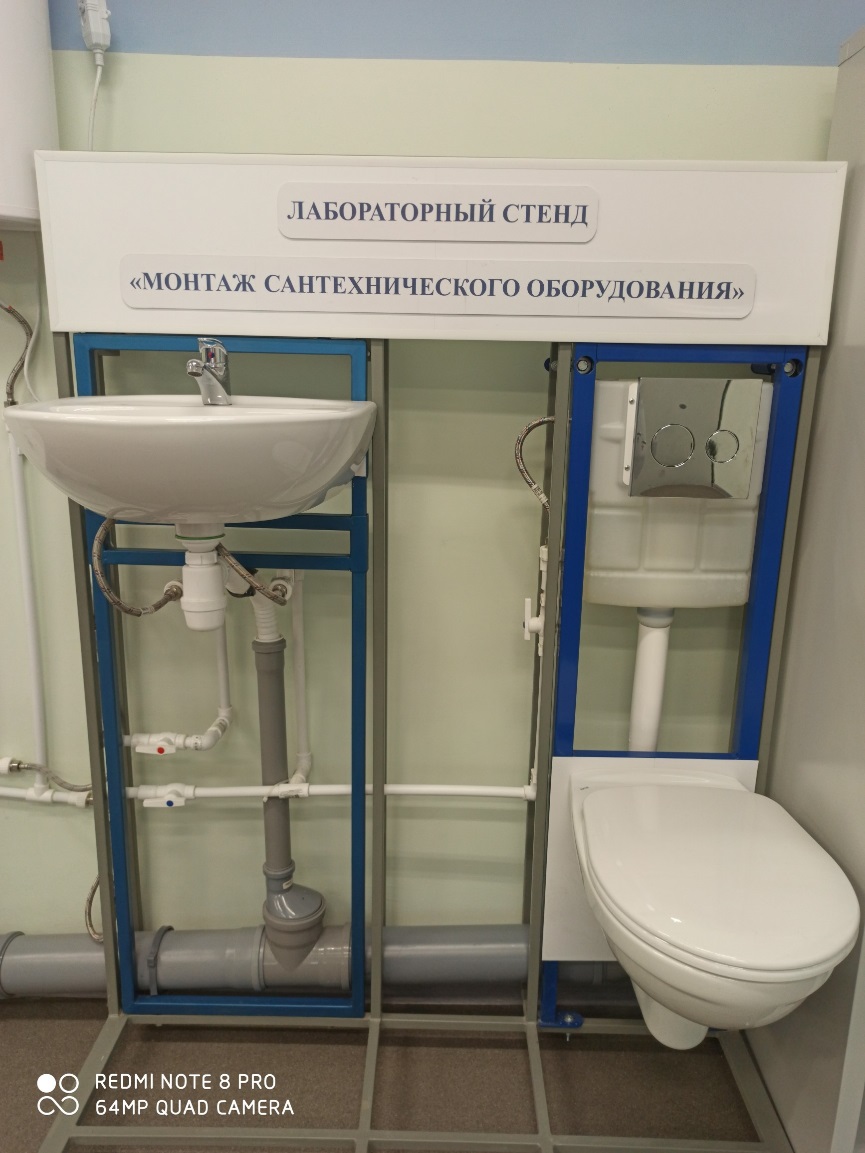 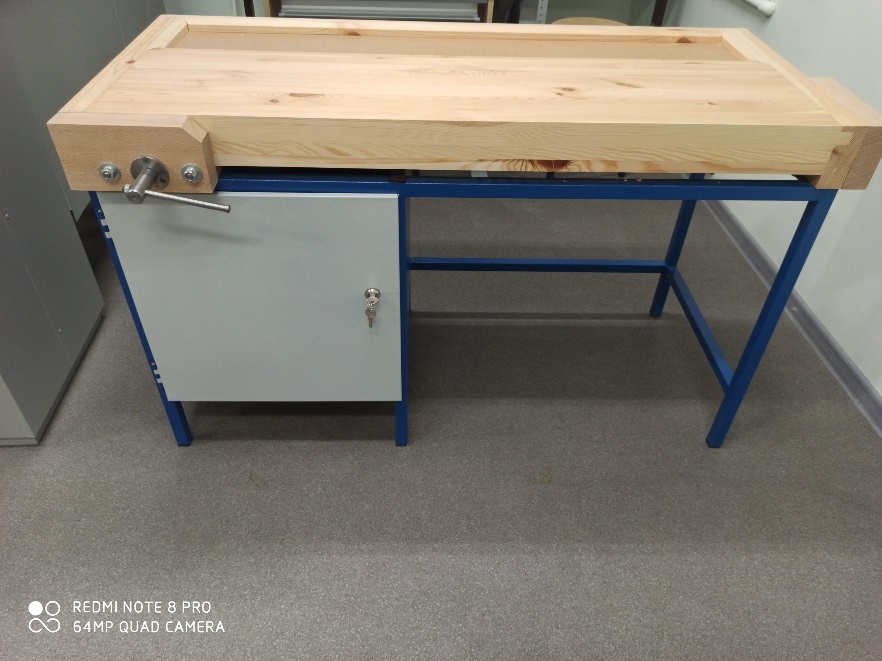 Лабораторный стенд 
«Монтаж сантехнического
 оборудования»
Верстак столярный 
на сварном основании
Верстак слесарный 
на сварном основании
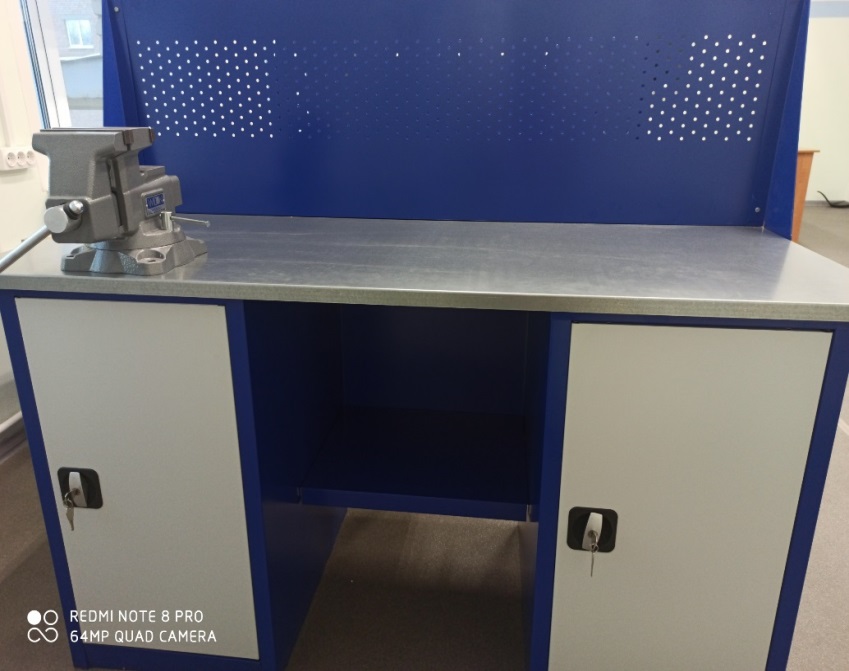 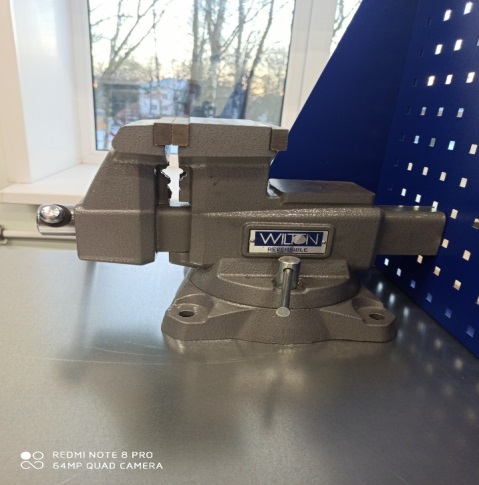 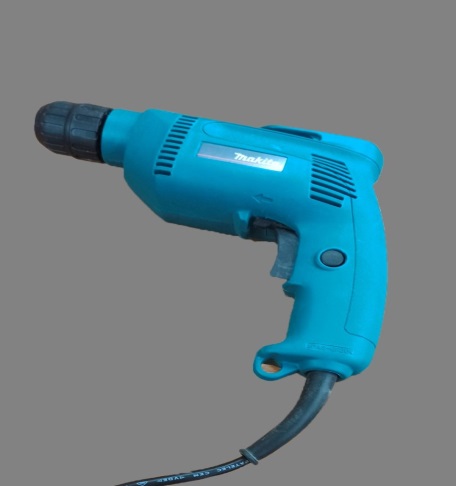 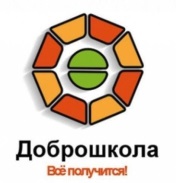 Дрель
Тиски слесарные
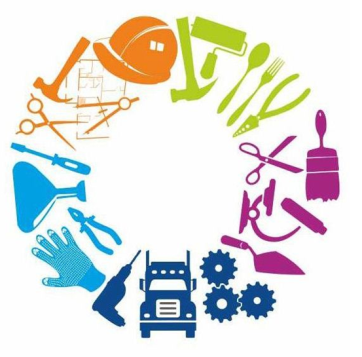 Выписка из Учебного плана 
на 2020-2021 учебный год
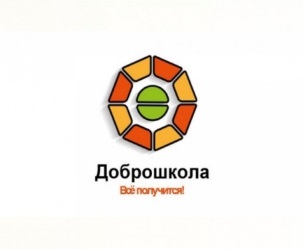 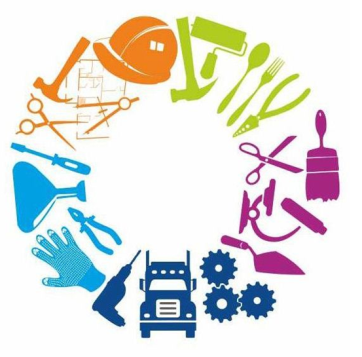 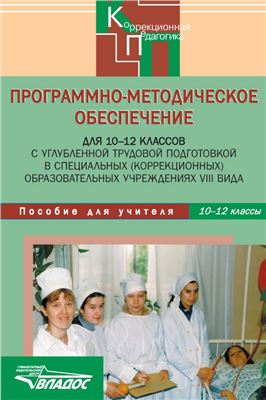 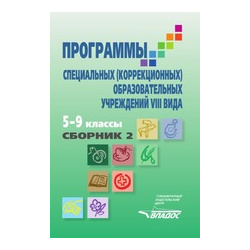 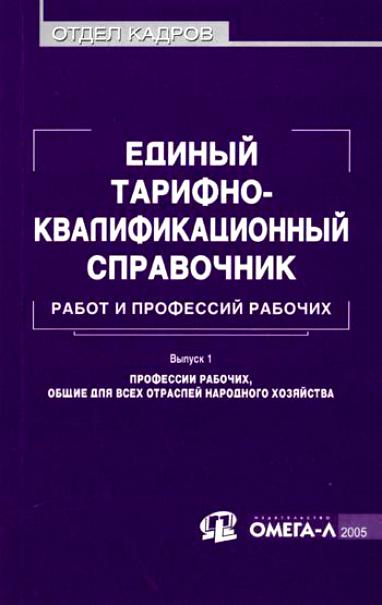 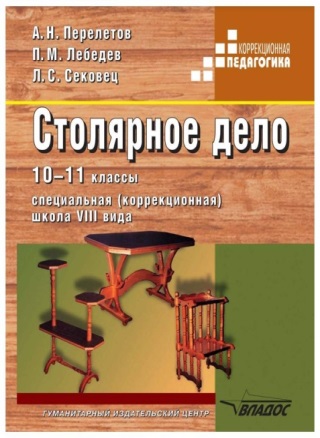 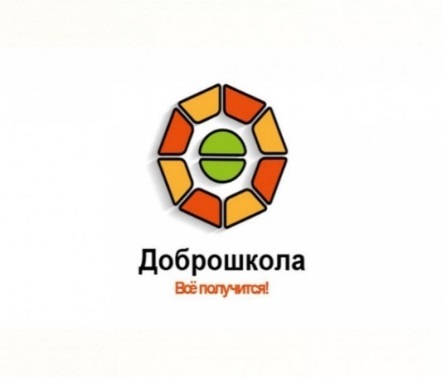 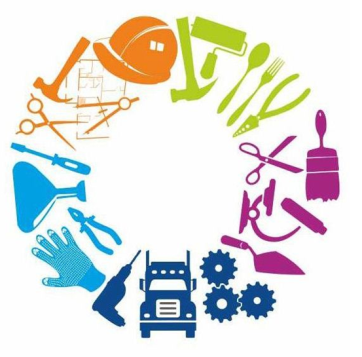 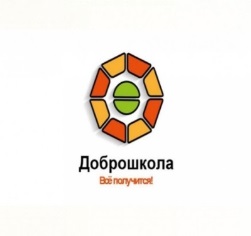 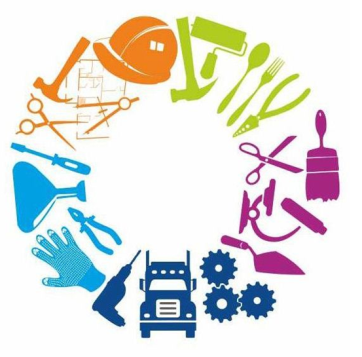 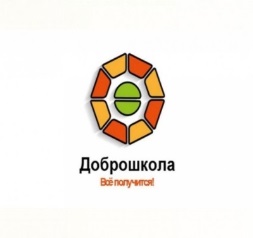 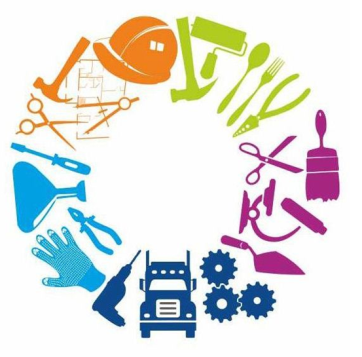 Фрагменты уроков (видео) по профильному труду 
в 9 классе в учебном кабинете 
«Рабочий по комплексному ремонту и обслуживанию здания».
Учитель Михеев Николай Анатольевич
Работа на  токарном станке по дереву. Изготовление балясины – 1 фрагмент.

Работа токарном станке по дереву. Окончательная обработка  балясины – 1 фрагмент.

Работа на ленточной пиле. Криволинейное пиление – 1 фрагмент.

Работа на сверлильном станке. Сверление отверстия – 1 фрагмент.

Выполнение  разметки по горизонту – 1 фрагмент.
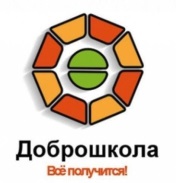 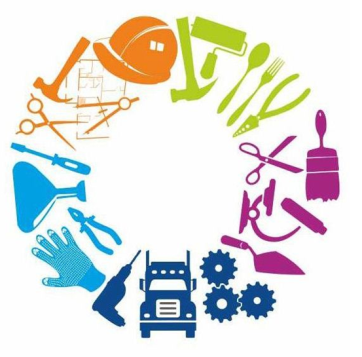 Изготовление кормушки для птиц с использованием   ручного и электроиструмента  на уроках профильного труда 
в 9 классе в учебной мастерской «Столярное дело», 
учитель Михеев Николай Анатольевич
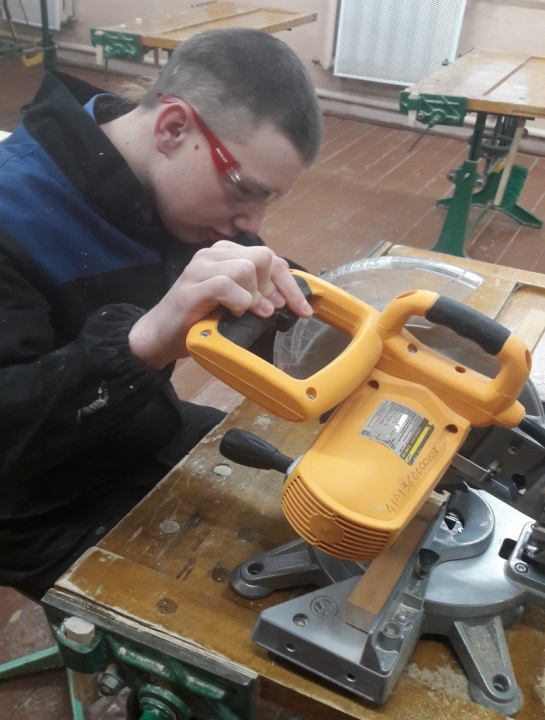 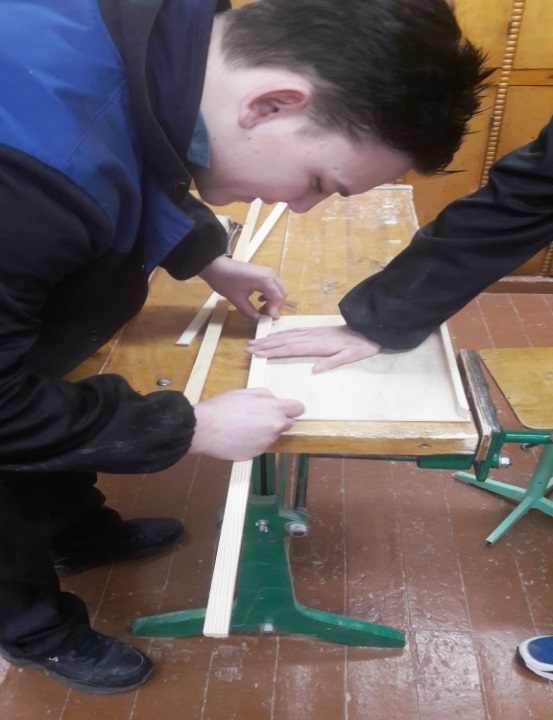 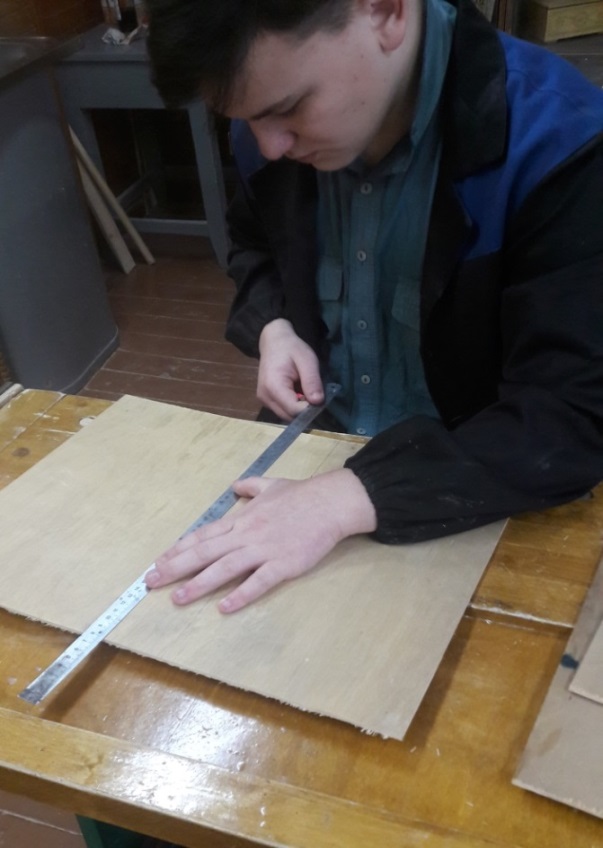 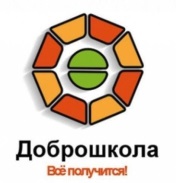 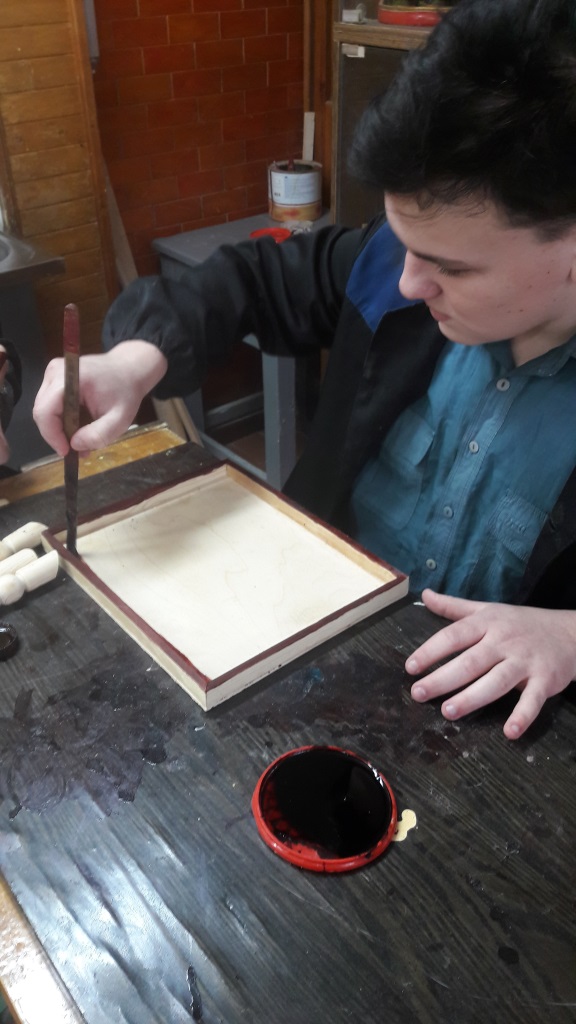 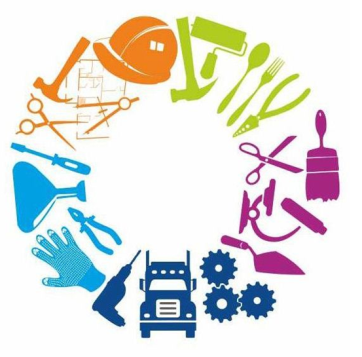 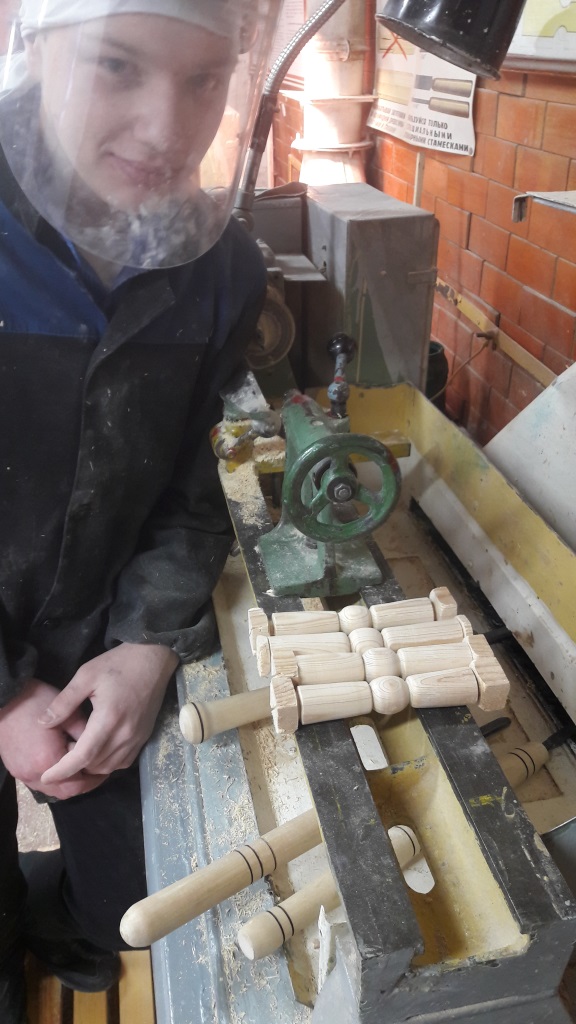 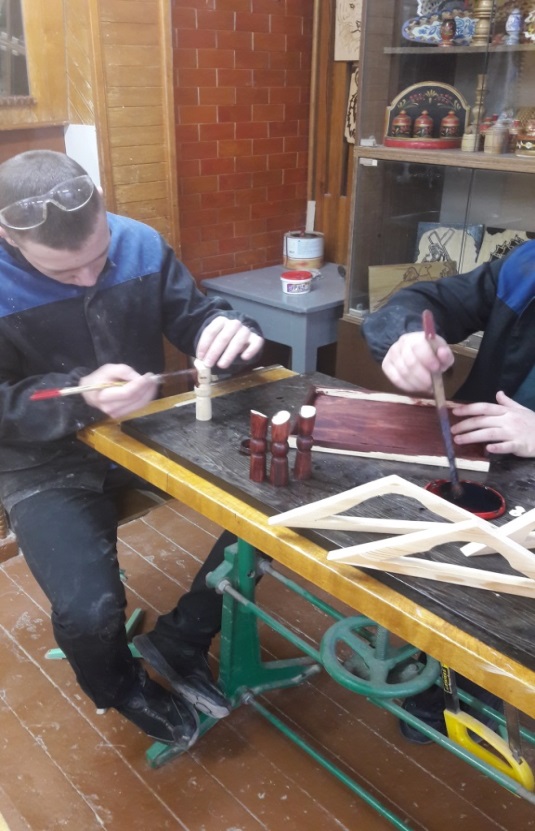 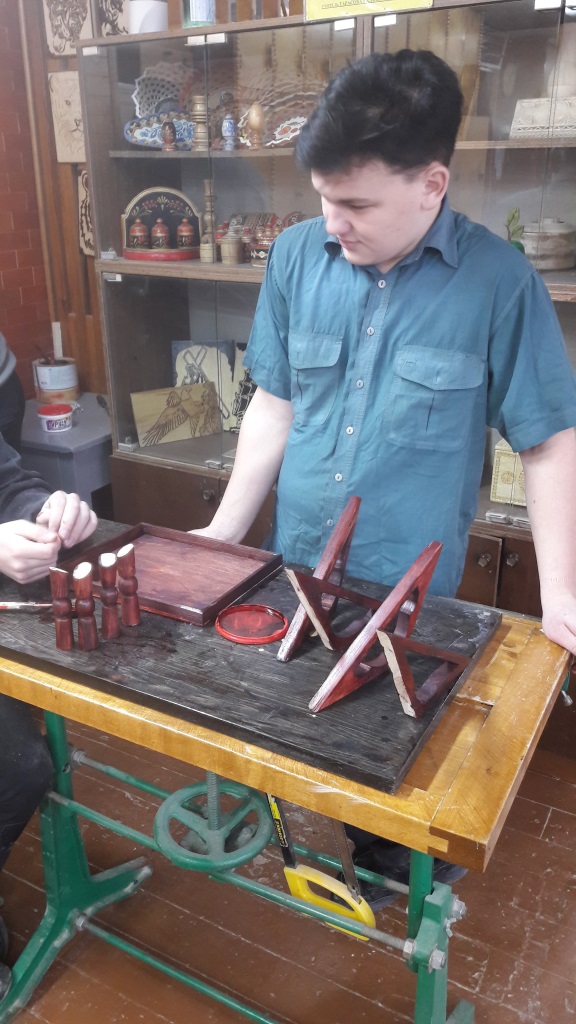 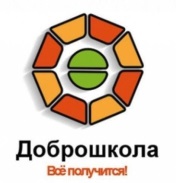 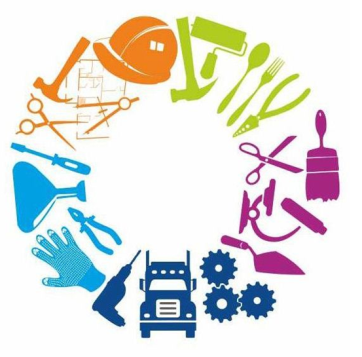 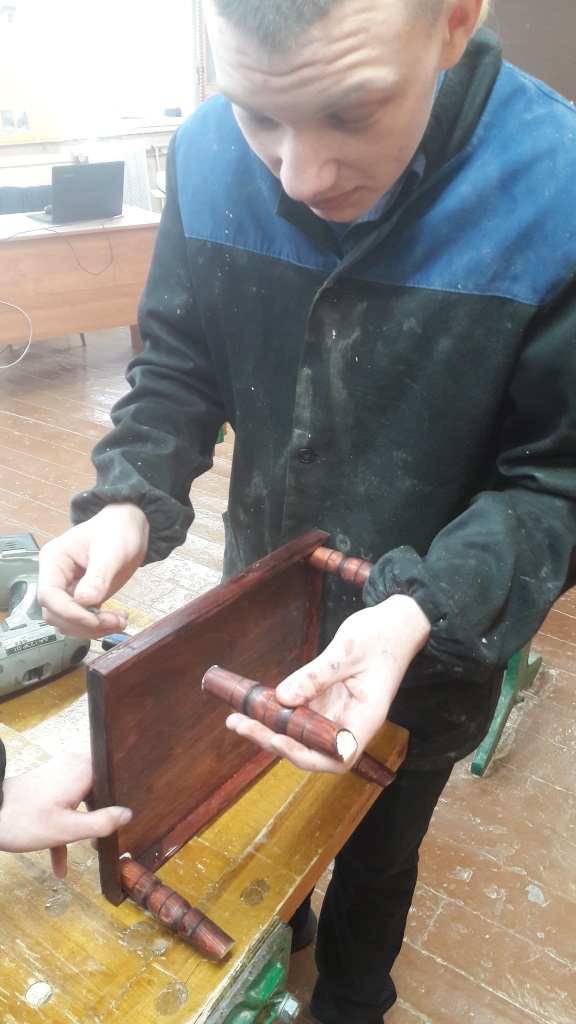 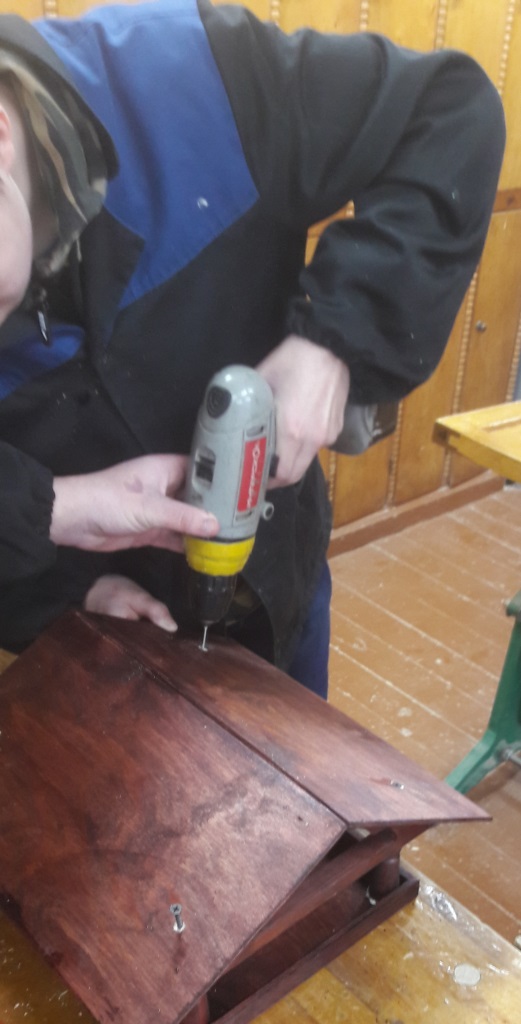 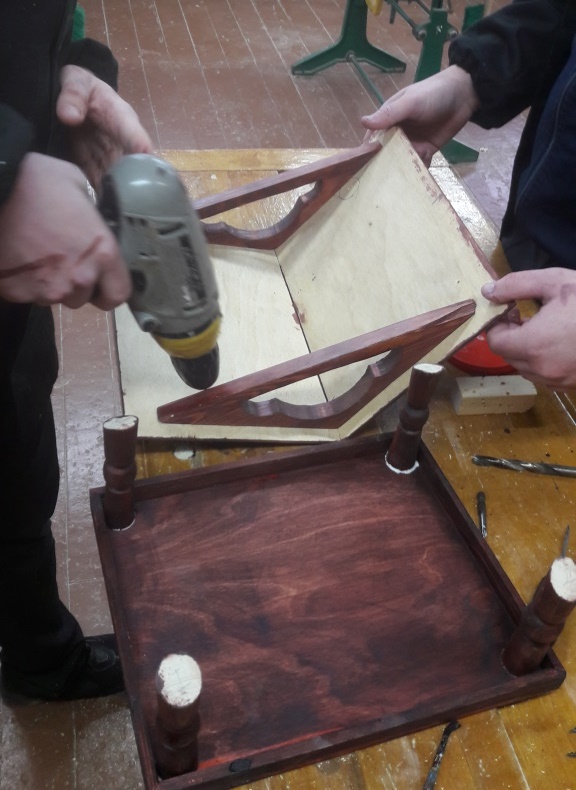 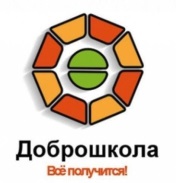 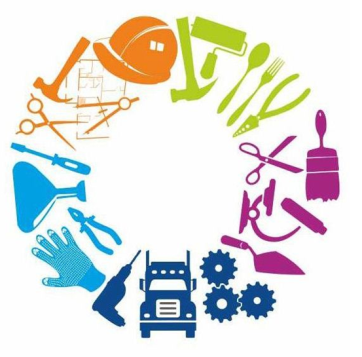 Вот работа и завершена!
Счастливые лица учеников. Дело мастеров боится!
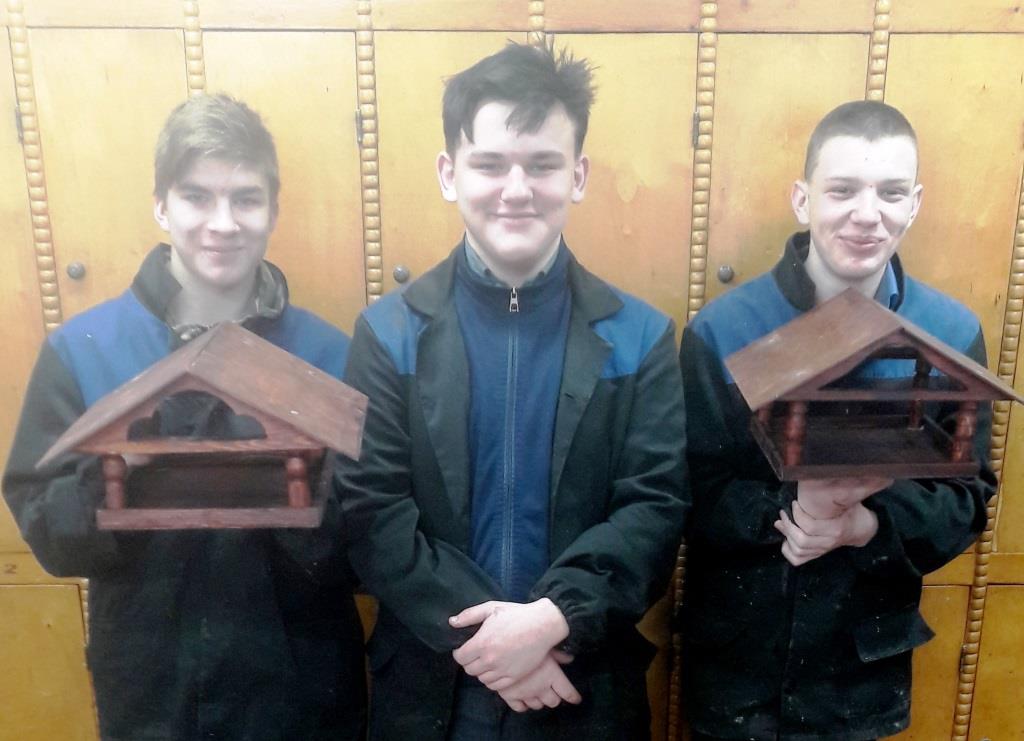 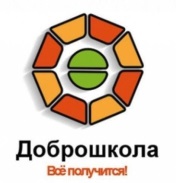 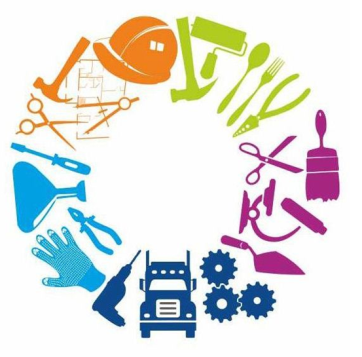 Учебный кабинет  «Швейное дело»
Кабинет полностью переоснащен новым оборудованием и  средствами обучения в количестве 51 единицы
Закуплены  современные  электробытовые швейные машинки, производственная швейная машина, вязальная и вышивальная, оверлок, профессиональные системы отпаривания и глажения, манекены. Приобретены ножницы, распарыватели, системы хранения для ниток и игл и т.д. 
	Кабинет рассчитан на обучение 12 человек.
Предлагаем вниманию просмотр видеоэкскурсии об учебном кабинете «Швейное дело», видеофрагменты уроков, демонстрирующие работу учениц на новом оборудовании.
	Комментирует учитель высшей квалификационной категории Никитенко Елена Алексеевна.
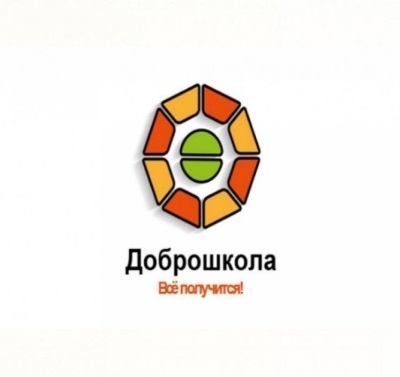 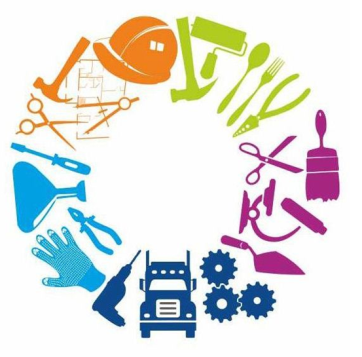 Учебный кабинет  «Поварское дело»
Закуплено новое современное оборудование, средства обучения в количестве 42 единиц.
	Учебный кабинет  «Поварское дело»   расположен на 1 этаже, в него есть доступ и детям, передвигающимся на кресле-коляске. Кабинет просторный,  разбит на зоны. Кабинет многофункционален, можно проводить уроки труда, домоводства, социально- бытовой ориентировки, внеклассные и досуговые мероприятия. 
	Кабинет рассчитан на обучение 12 человек.
	Предлагаем вниманию видеоэкскурсию об учебном кабинете «Поварское дело». 
	Комментирует учитель высшей квалификационной категории Григорьева Татьяна Михайловна
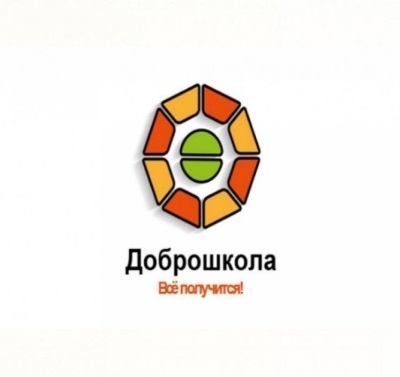 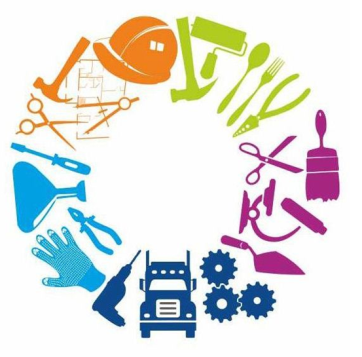 Обучение по профилю «Поварское дело» также организовано по  модулям. 

Объединены в 2020-2021 учебном году в модули такие уроки как «Швейное дело» и «Поварское дело».

Выписка из учебного плана на 2020-2021 уч.год.
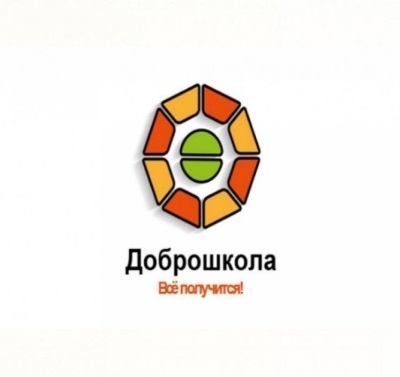 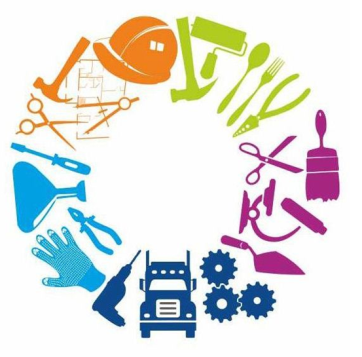 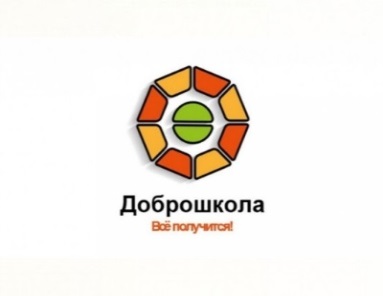 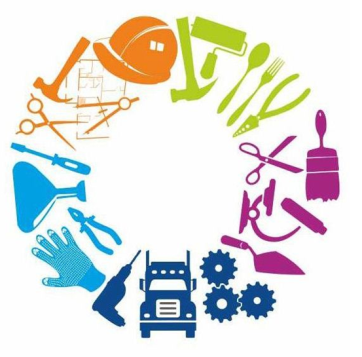 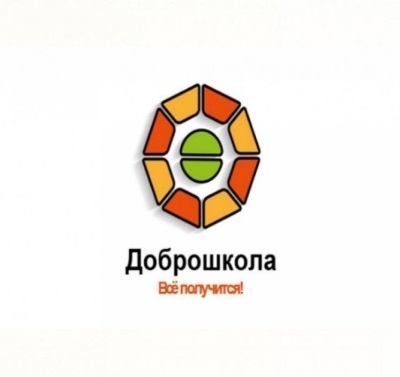 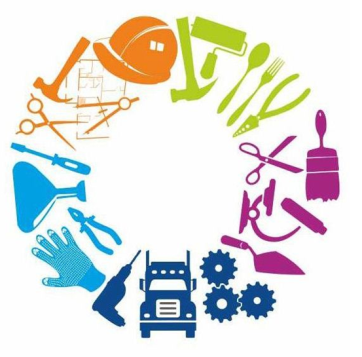 Фрагменты уроков (видео)  по предмету «Социально - бытовая ориентировка», которые проходят в учебном кабинете «Поварское дело» с использованием новой бытовой техники.
 Учитель высшей квалификационной категории
Григорьева Татьяна Михайловна.
5 класс  - тема  «Бутерброды».
8 класс – тема «Приготовление блинов» (использование на уроке  интерактивной панели)
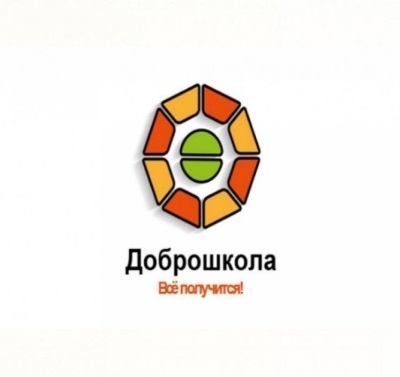 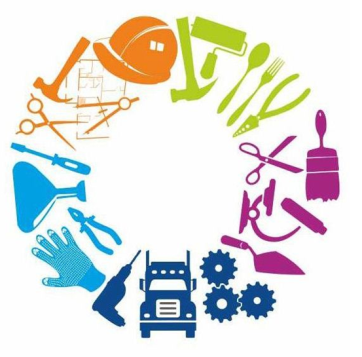 Фрагменты уроков (видео)  по профилю «Швейное дело» (работа на новом оборудовании). 
Учитель высшей квалификационной категории
Никитенко Елена Алексеевна
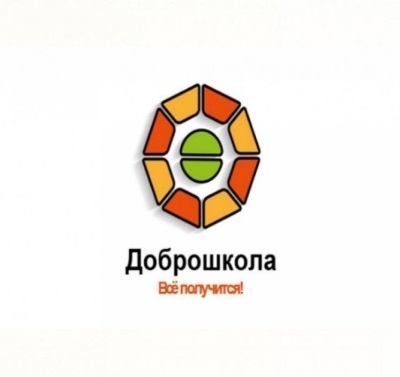 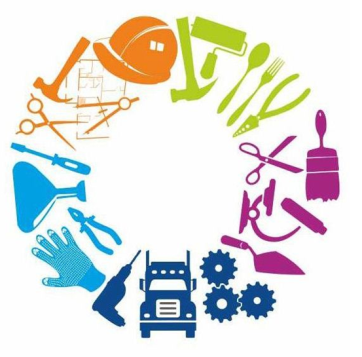 Учебный кабинет  «Растениеводство»
Закуплено новое современное оборудование и средства обучения. Наиболее значимое оборудование: теплица уличная; оборудование для выращивания растений  в помещениях для каждого обучающегося (минипарники, гидропонные установки с подсветками, системы с автополивом, ящики с кассетами для рассады); производственные столы для работы с землей; стеллажи с фитолампами для растений; сельскохозяйственный инструмент в ассортименте.
	Кабинет рассчитан на обучение 8 детей.
Направление трудового обучения по профилю «Растениеводство» является более доступным и безопасным для детей с инвалидностью, по окончании школы они имеют возможность продолжить образование в колледже городской инфраструктуры города Рыбинска по профессии «Работник зеленого хозяйства», получить навыки сельскохозяйственных работ в огородничестве и цветоводстве.
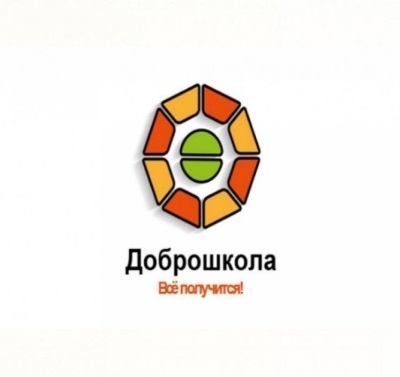 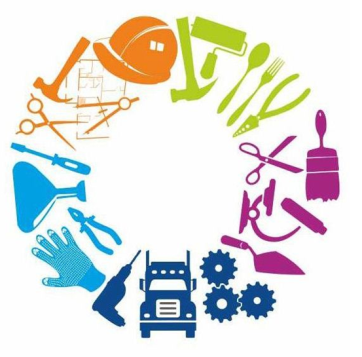 Предлагаем Вашему вниманию видеоэкскурсию об учебном кабинете «Растениеводство». Видеэкскурсию проводит учитель высшей квалификационной категории  Макарова Татьяна Ивановна.
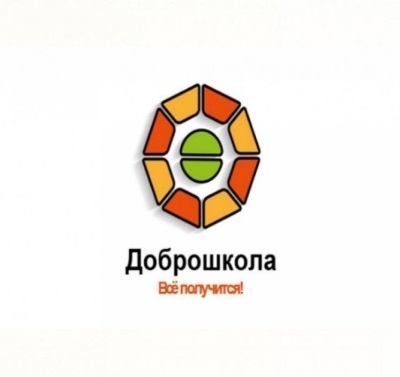 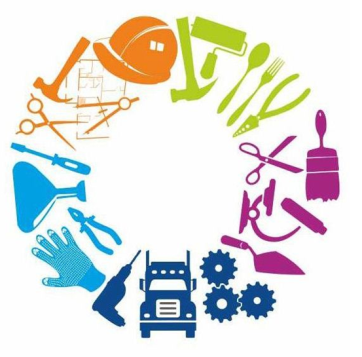 Учитель Макарова Татьяна Ивановна 
в 2021 году приняла участие РЕГИОНАЛЬНОМ КОНКУРСЕ МЕТОДИЧЕСКИХ РАЗРАБОТОК УЧИТЕЛЕЙ ТЕХНОЛОГИИ 
«МЕТОДИЧЕСКИЕ ГРАНИ МАСТЕРСТВА»
Номинация: «Урок»
Предметная область «Технология»,  
учебный предмет «Профильный труд», профиль
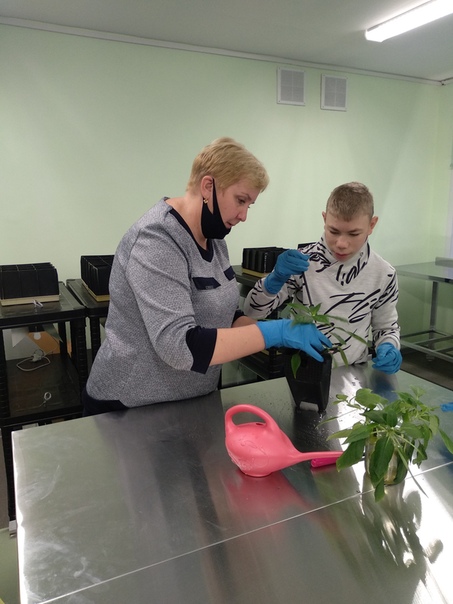 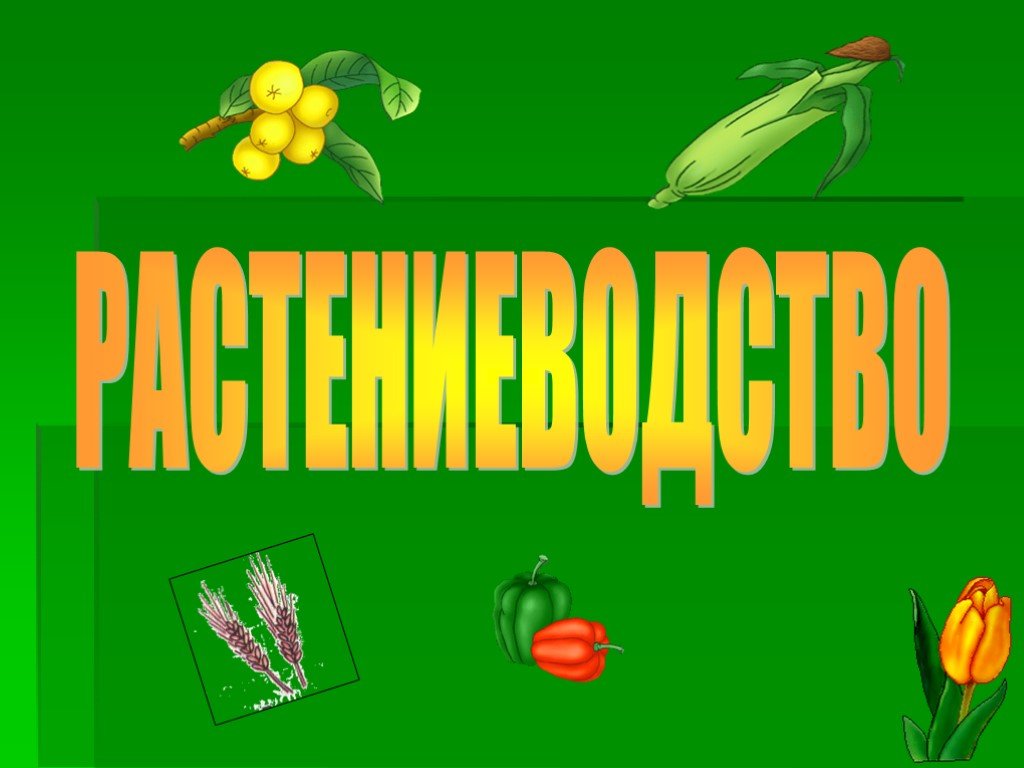 для детей с умеренной и тяжёлой умственной отсталостью,
6 класс (первый год обучения).
Макарова Т.И. заняла второе место.
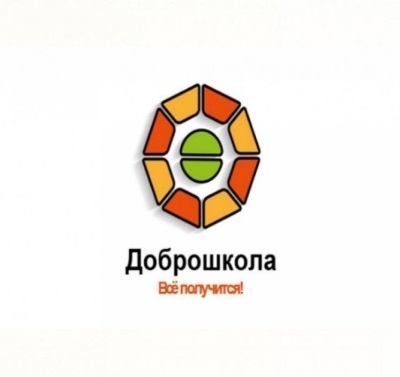 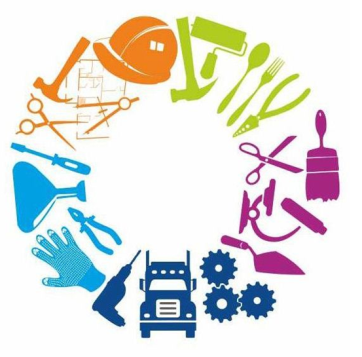 Обучающиеся с умеренной и тяжелой степенью умственной отсталости, дети  с инвалидностью как и другие ученики обучаются по модульной системе: профиль «Растениеводство», профиль «Подготовка младшего обслуживающего персонала».
 	Ребята с большим удовольствием  посещают новый  учебный кабинет, выполняют трудовые действия и практические работы, предложенные на уроке учителем с использованием современного оборудования.
	У них, как и остальных учеников есть своя мастерская.
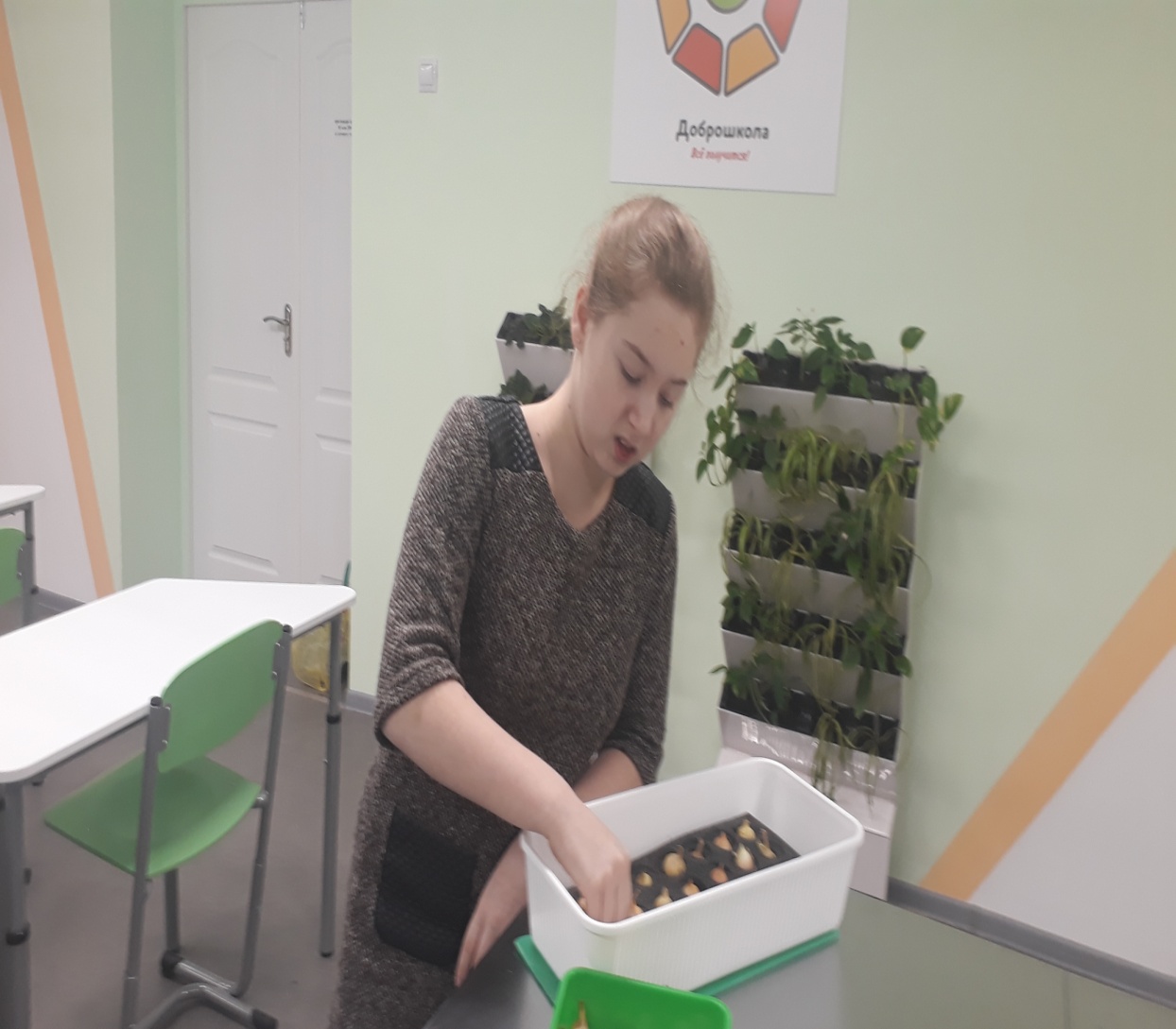 Для обучающихся с умеренной и тяжёлой умственной отсталостью	по вышеперечисленным профилям есть программно - методическое обеспечение, которое необходимо адаптировать для каждого конкретного класса (в зависимости от сложности диагноза детей). Для  профиля «Растениеводство» можно адаптировать программу «Цветоводство и декоративное садоводство» (Е.А. Ковалёва). Частично можно использовать учебники: Карман Н.М., Ковалева Е.А., Зак Г.Г. Технология. Цветоводство и декоративное садоводство. 5 и 6 класс. Учебник (для обучающихся с интеллектуальными нарушениями). - М.: Просвещение.
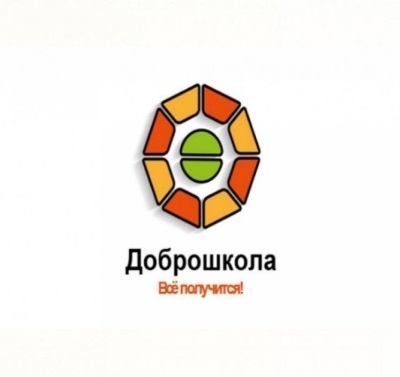 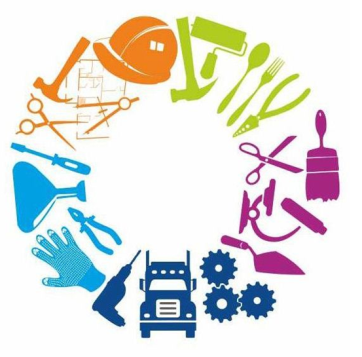 Фрагменты уроков (видео)  по технологии профиль «Растениеводство»  с обучающимися  6 Б класса (дети с умеренной и тяжелой умственной отсталостью, первый год обучения по данному профилю):

тема «Гидропоника. Посадка лука на зелень»;
тема «Посадка комнатного растения»;
тема «Полив комнатных растений».

Учитель  высшей категории 
Макарова Татьяна Ивановна
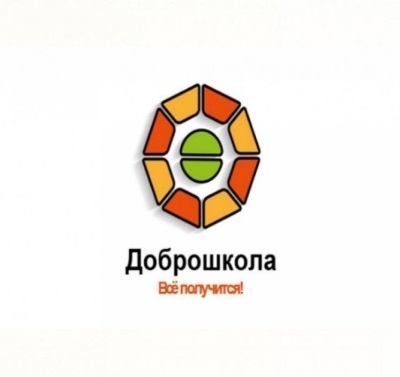 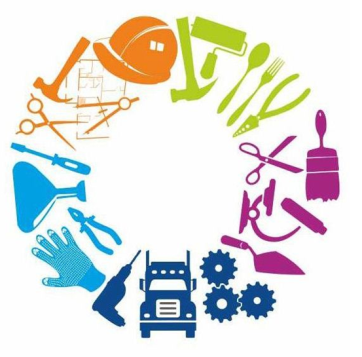 Фрагменты уроков (видео)  по технологии профиль «Растениеводство»  с обучающимися  8 Б и 9 Б класса (дети с умеренной и тяжелой умственной отсталостью, первый год обучения по данному профилю)  по теме «Подготовка почвы,  лука на посадку. Выращивание лука на зелень. Уход».

Учитель  высшей категории 
Михеев Николай Анатольевич
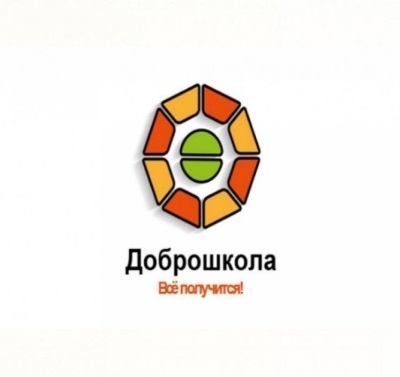 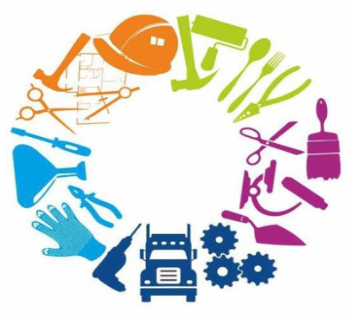 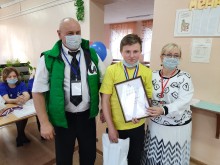 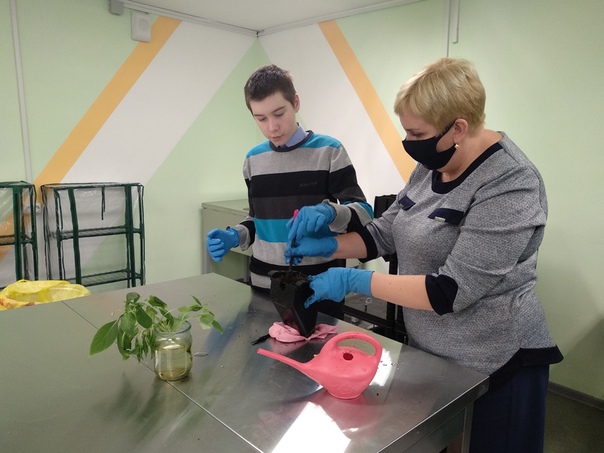 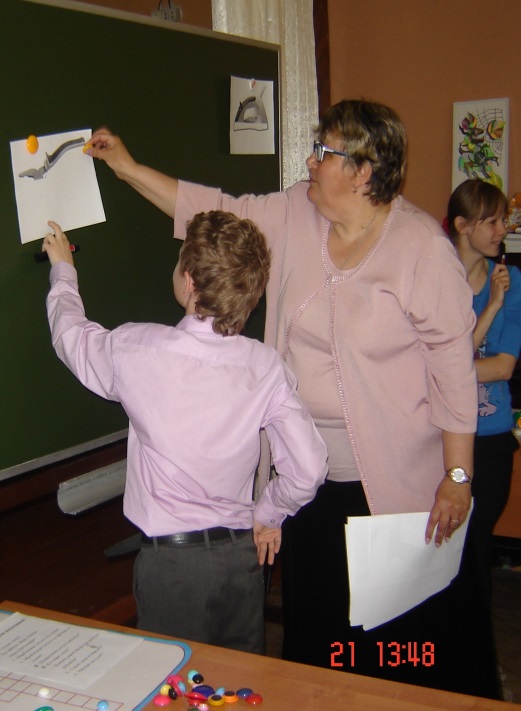 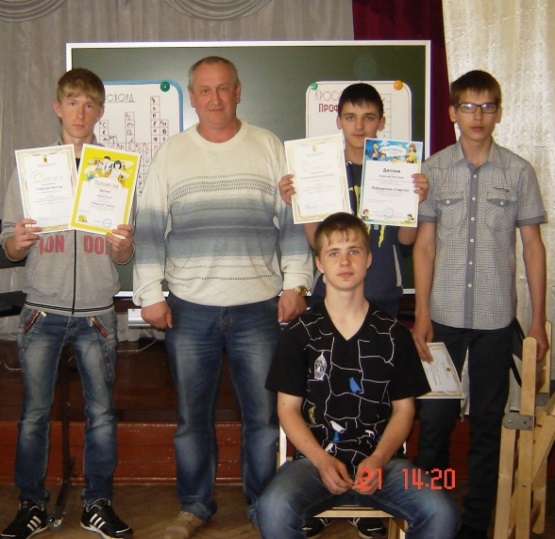 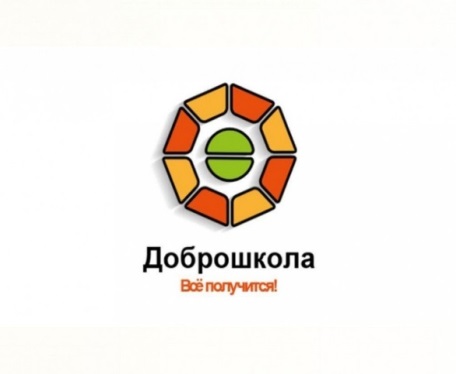